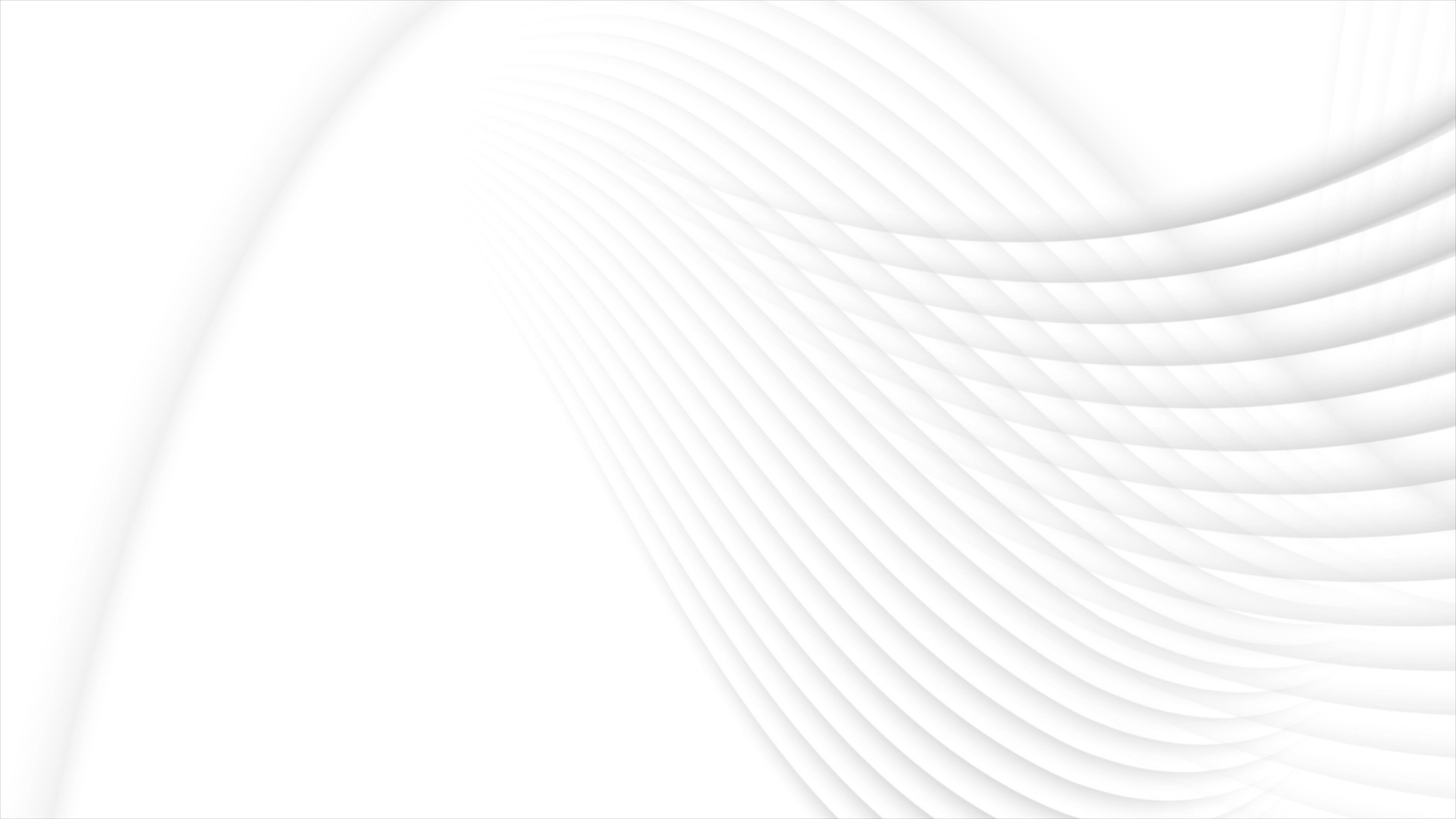 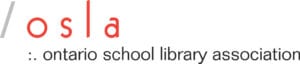 ANNUAL GENERAL MEETING
2023
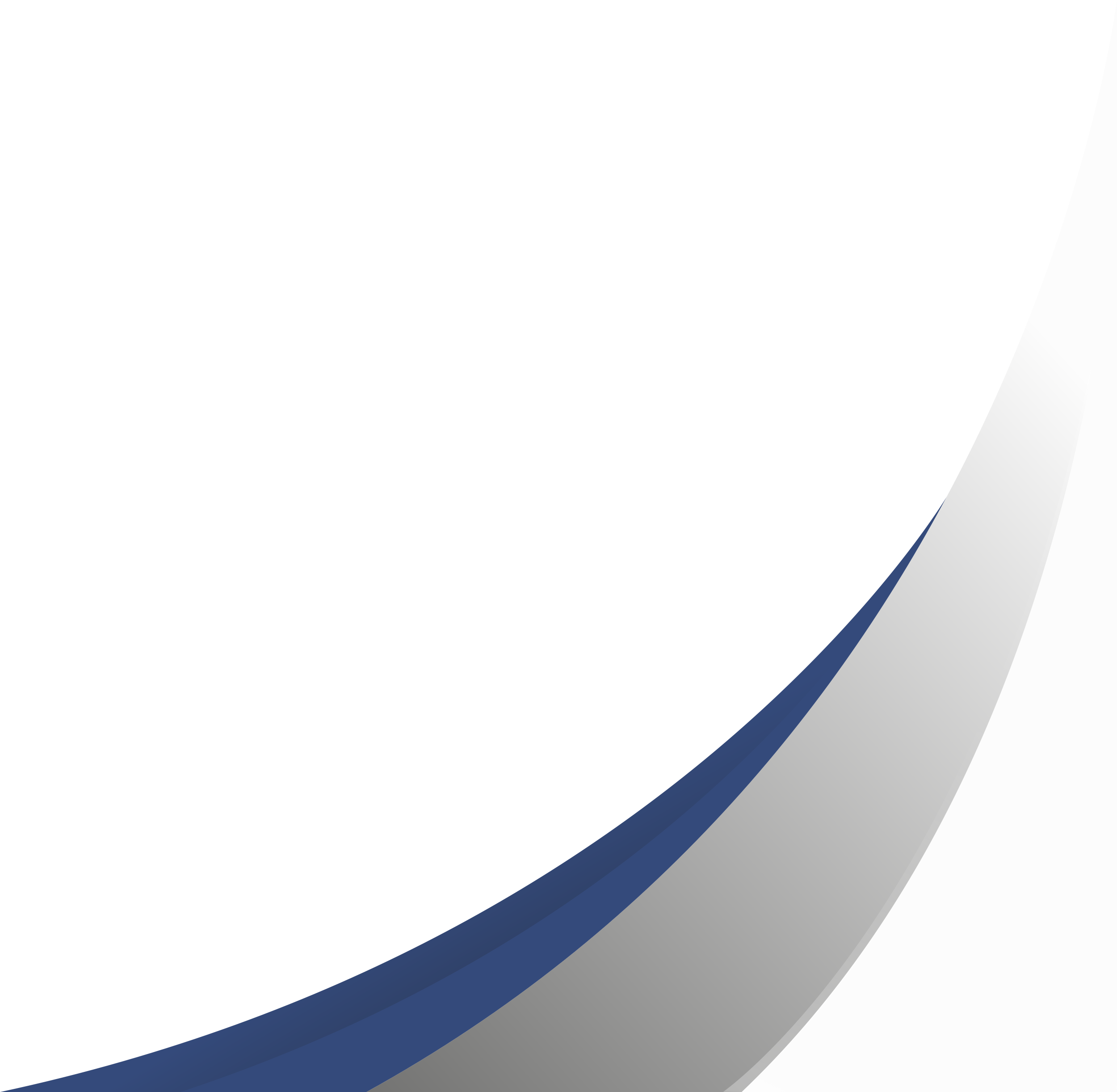 JANUARY 22, 2024
4:00pm – 4:30pm
LOCATION: ZOOM
The meeting will start momentarily.
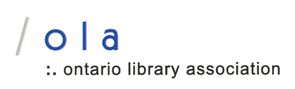 HOUSE KEEPING RULES
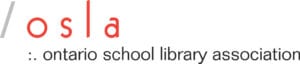 The facilitator (host) will ask all attendees to use the following features within the Zoom room. Mute, Chat, and additional features (raise hand).

During the meeting, members will be asked to vote using polls. A poll will pop up on your screen, and members will vote i.e for, against or abstain.  Once voting is completed, the host or co-host will share the results with all participants before proceeding to the next agenda item. 

The Divisional council meetings will be recorded in order to capture the minutes of the meeting. Closed captioning will be turned on. OSLA Annual General Meetings - Ontario Library Association (accessola.com)
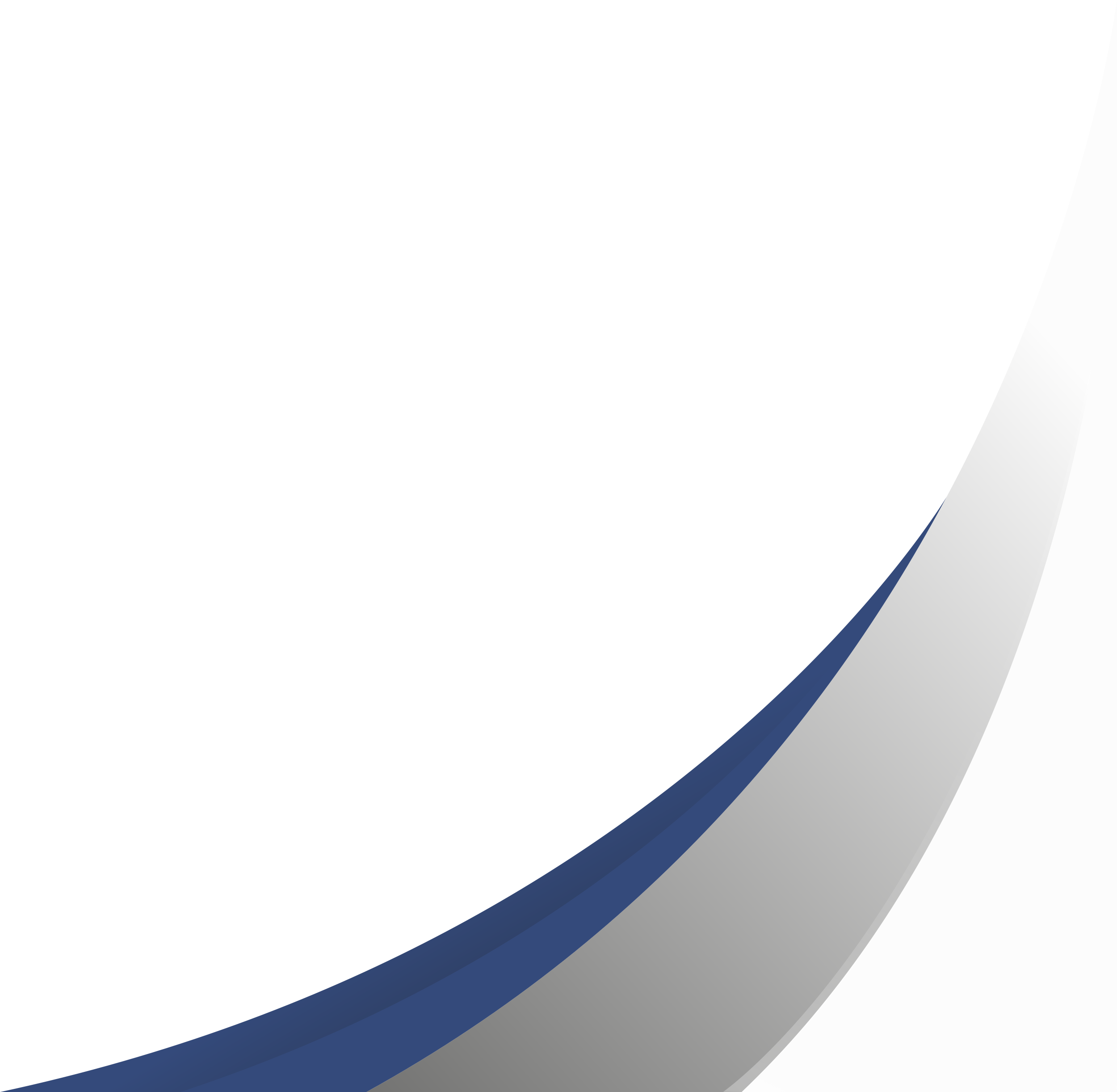 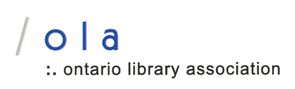 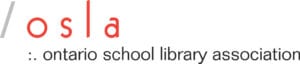 WELCOME
2023 Ontario School Library Association
Annual General Meeting
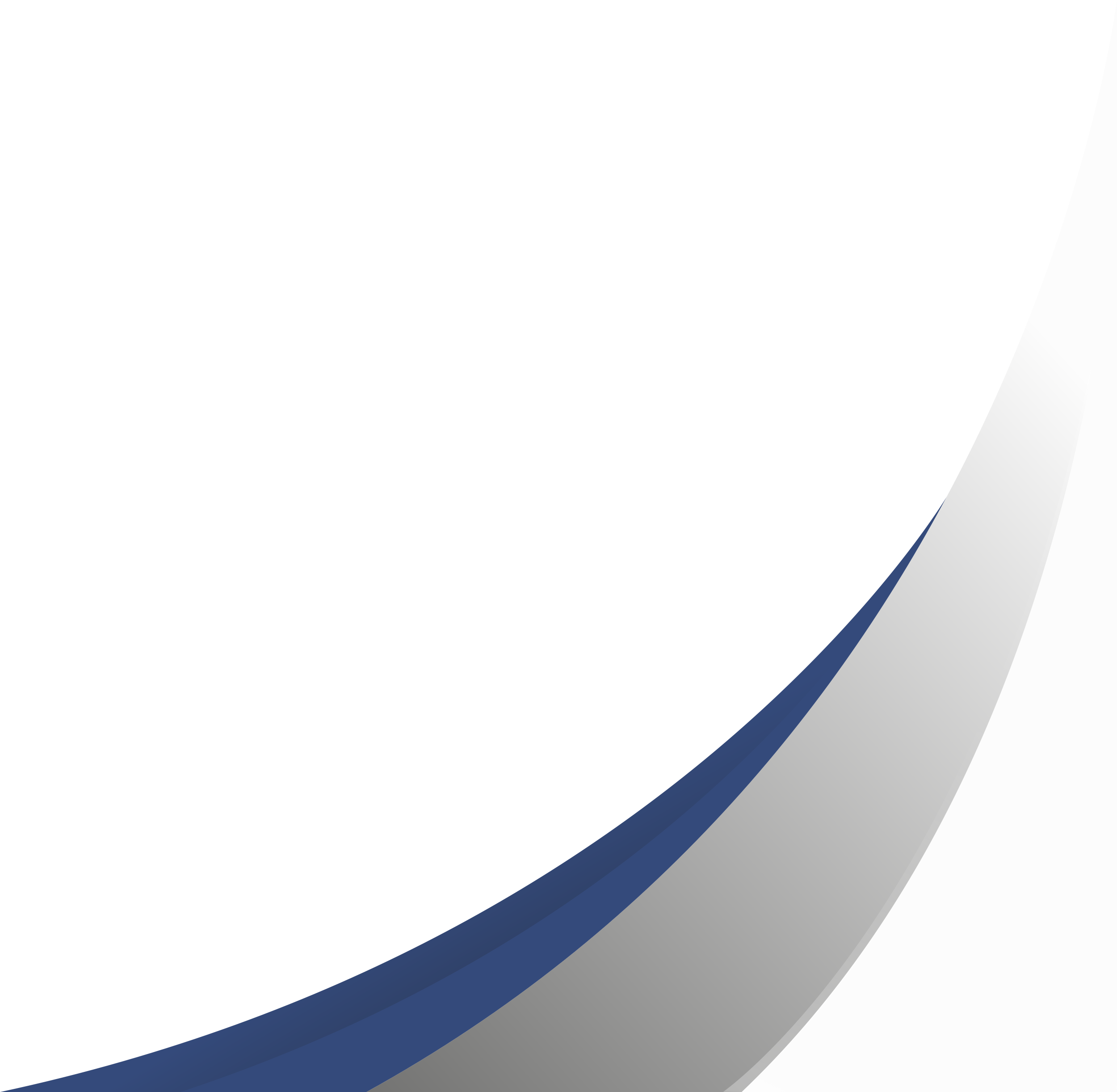 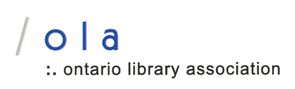 AGENDA
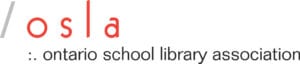 Welcome 
Adoption of the Agenda 
Approval of the Minutes 
Acceptance of the OSLA Treasurer Report 
OSLA President Report 
New Business
Elections Report
Awards Report
Adjournment
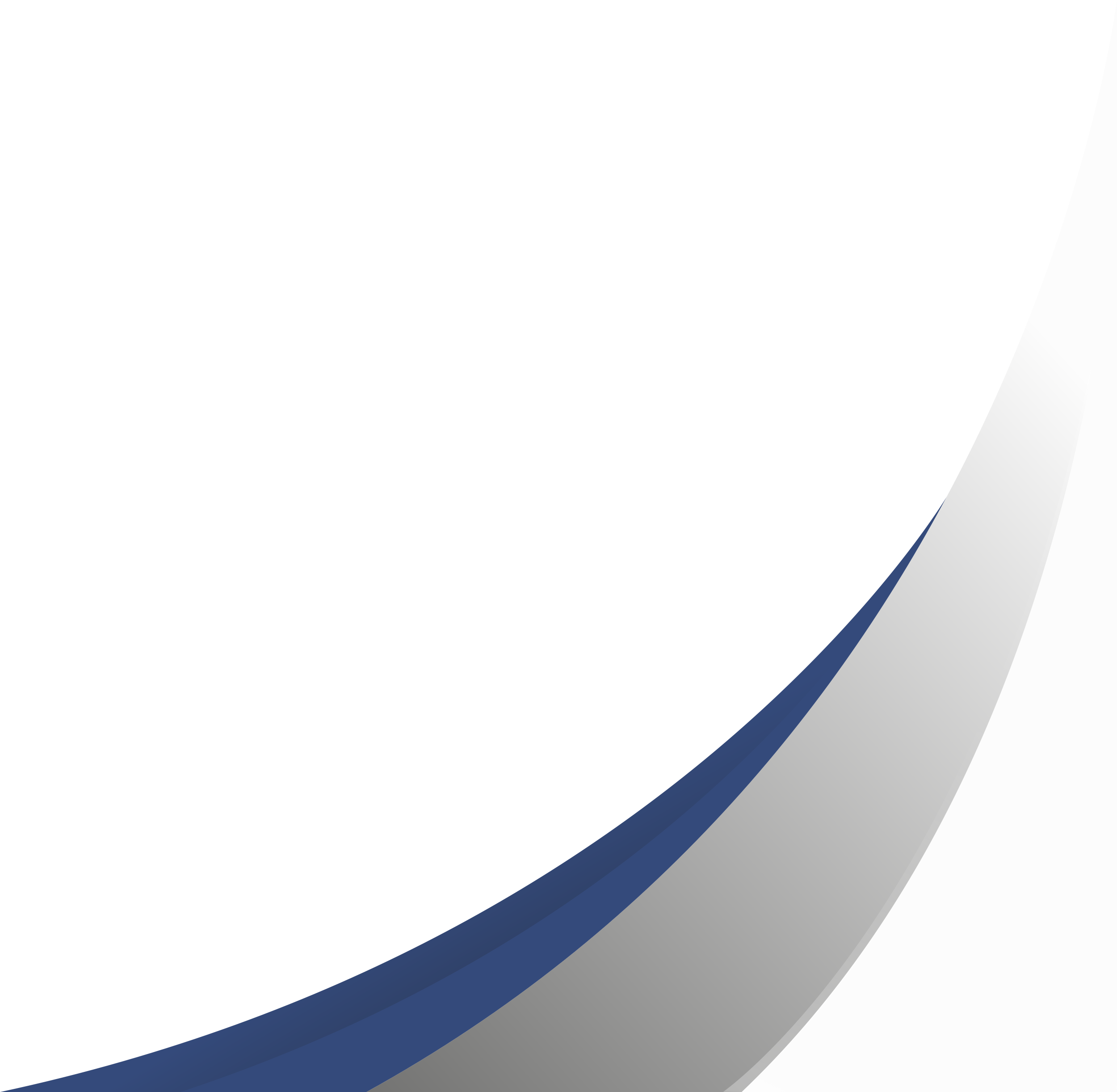 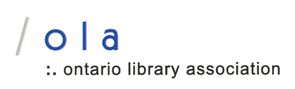 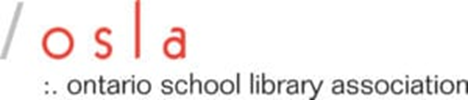 MINUTES
Approval of the Minutes
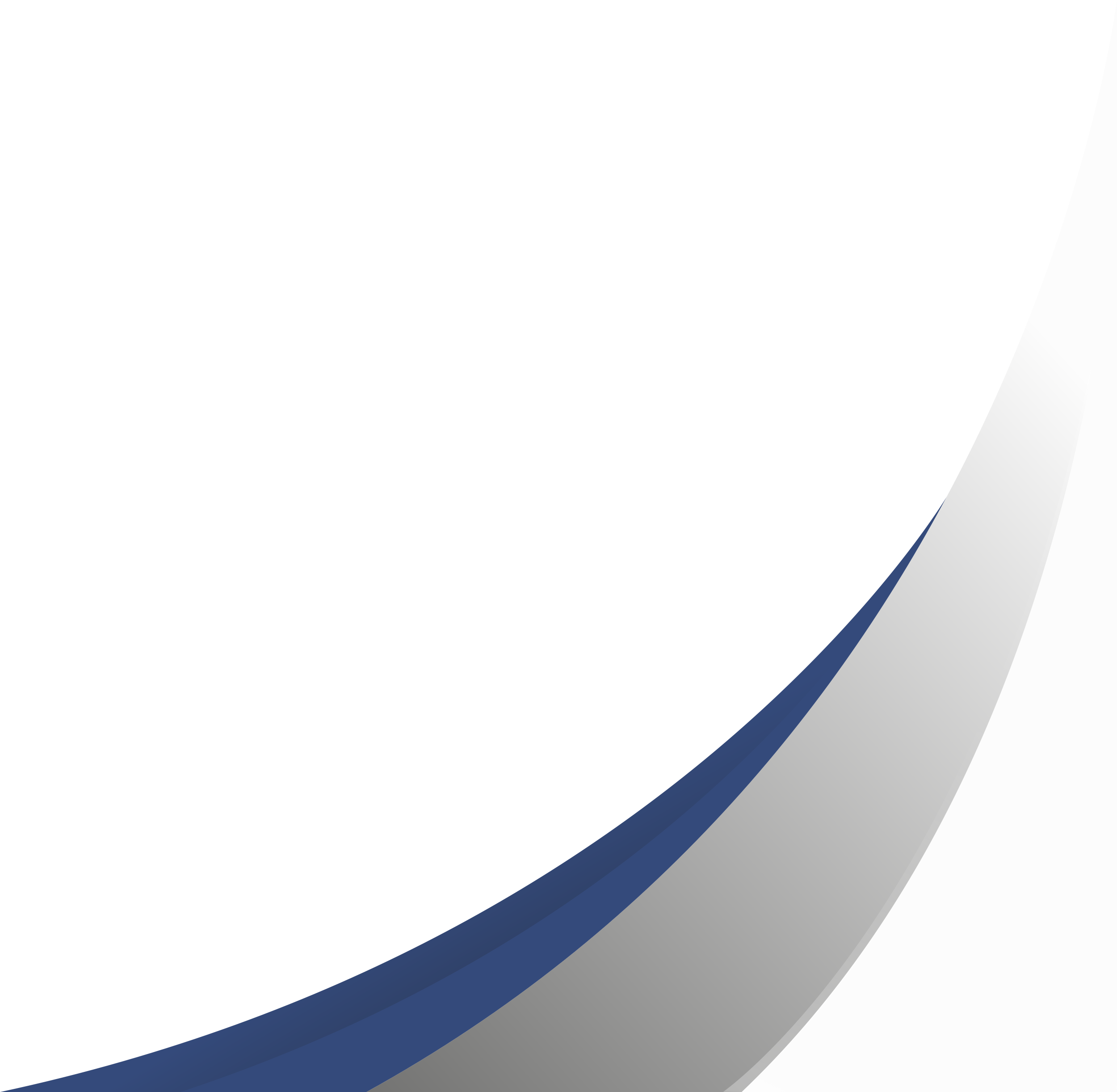 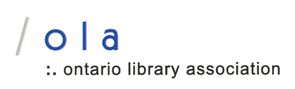 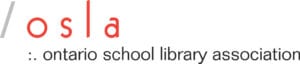 OSLA FINANCIAL REPORT
OSLA Treasurer Report covers the period of September 1, 2022, to August 31, 2023
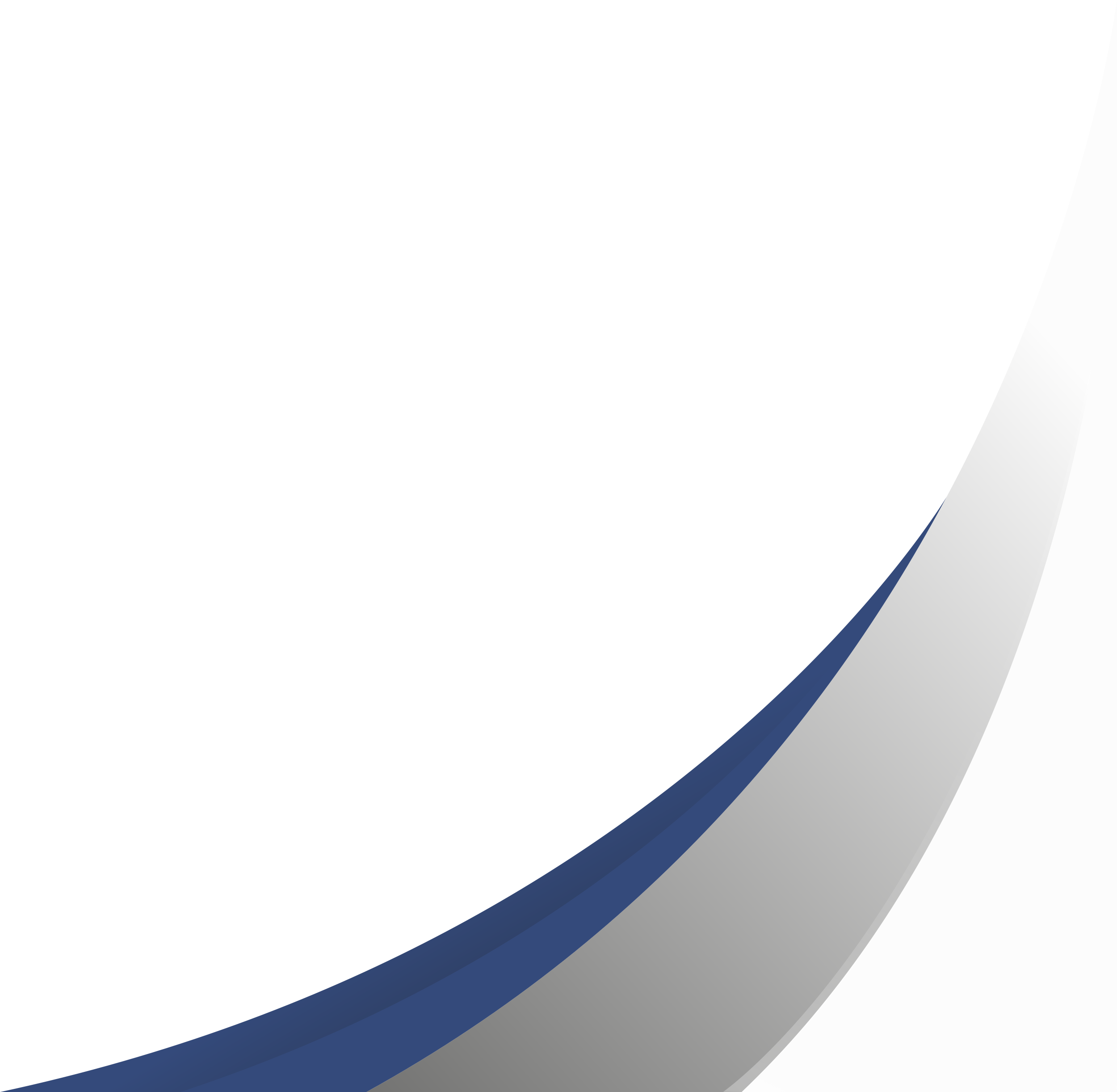 OSLA Treasurer Report
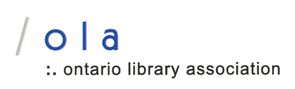 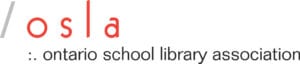 PRESIDENT'S REPORT
2023 President's Report
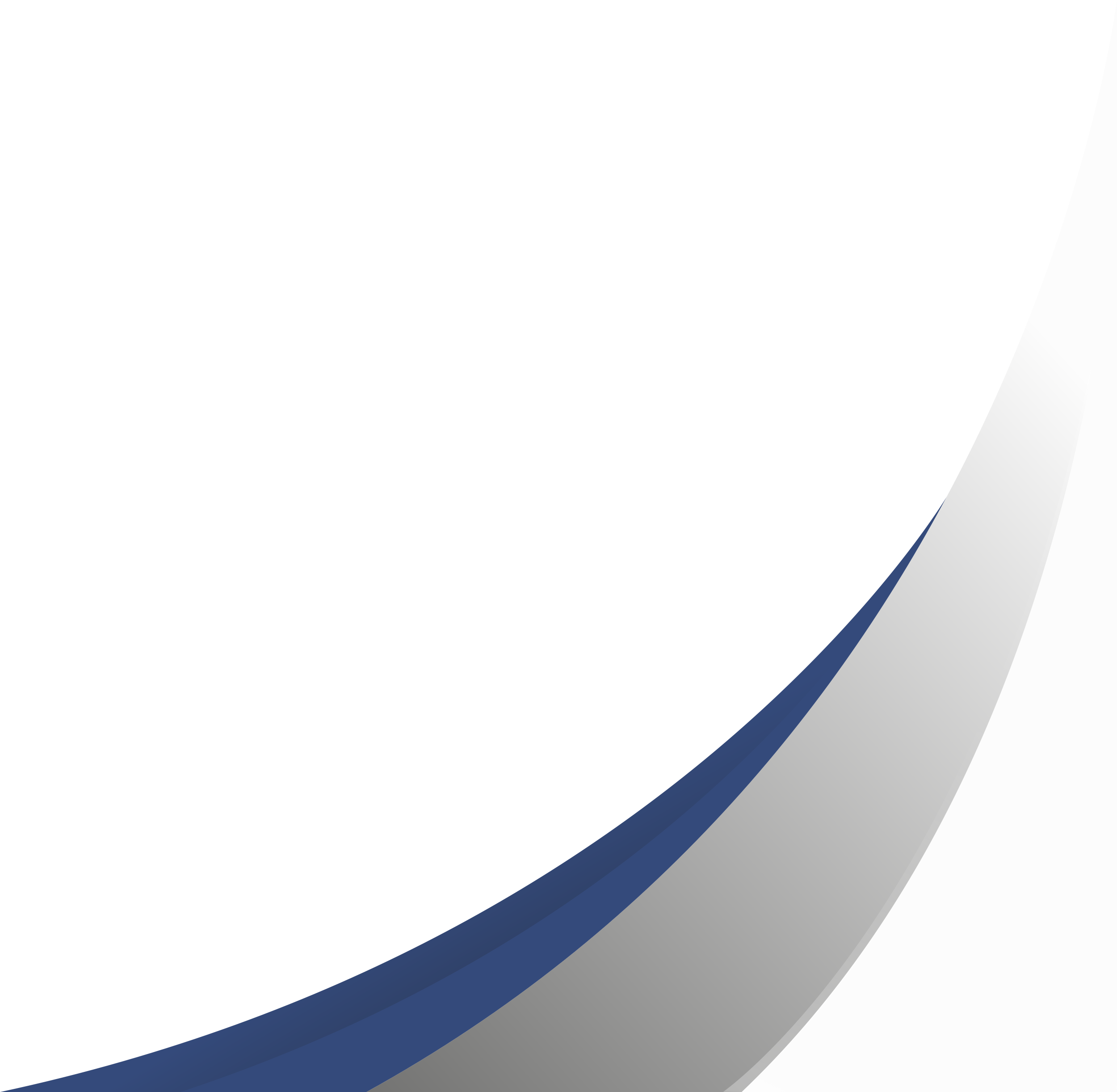 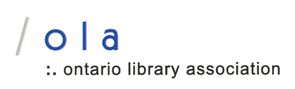 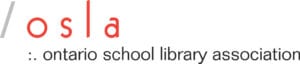 OLA 2023 IN REVIEW
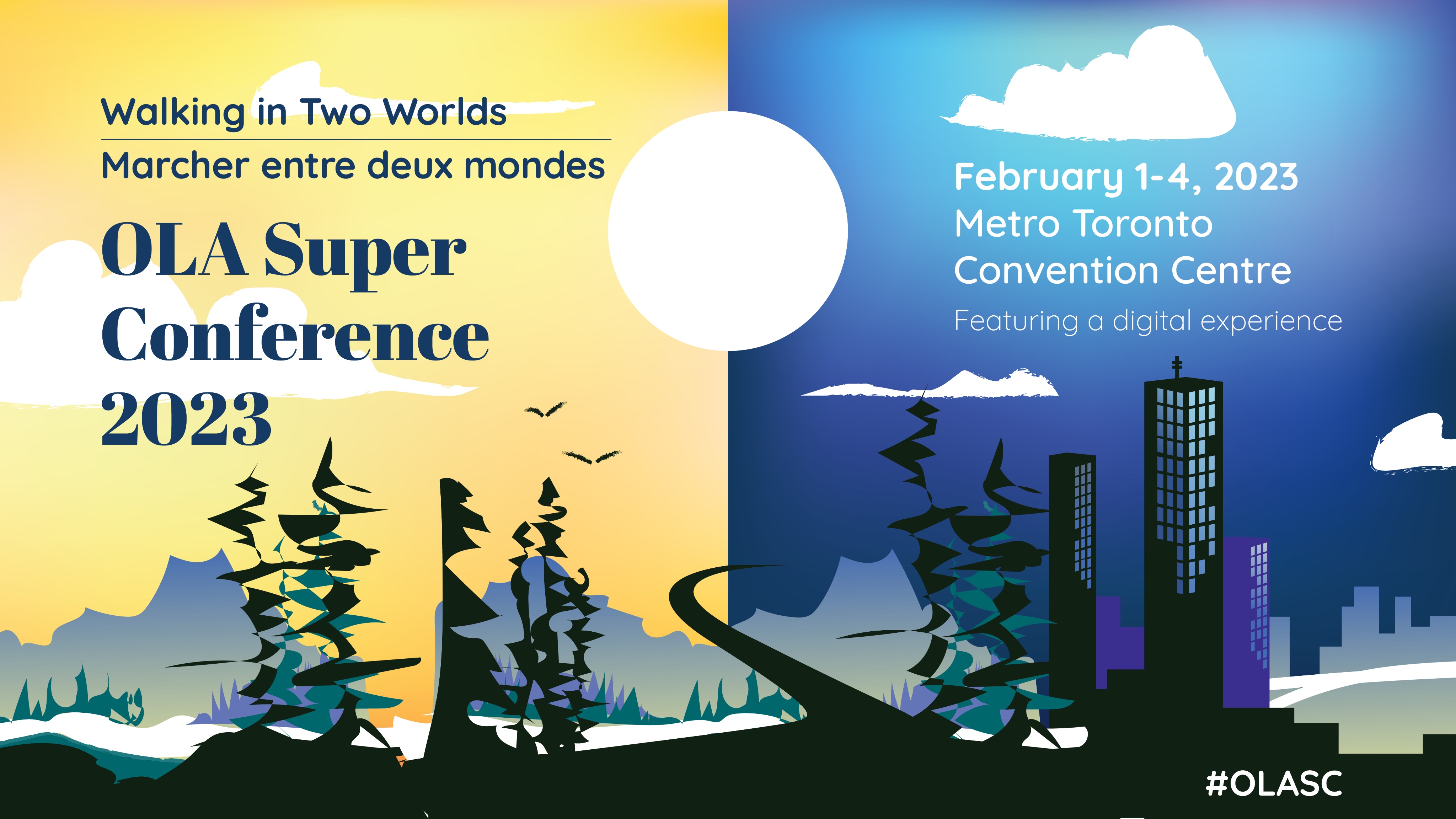 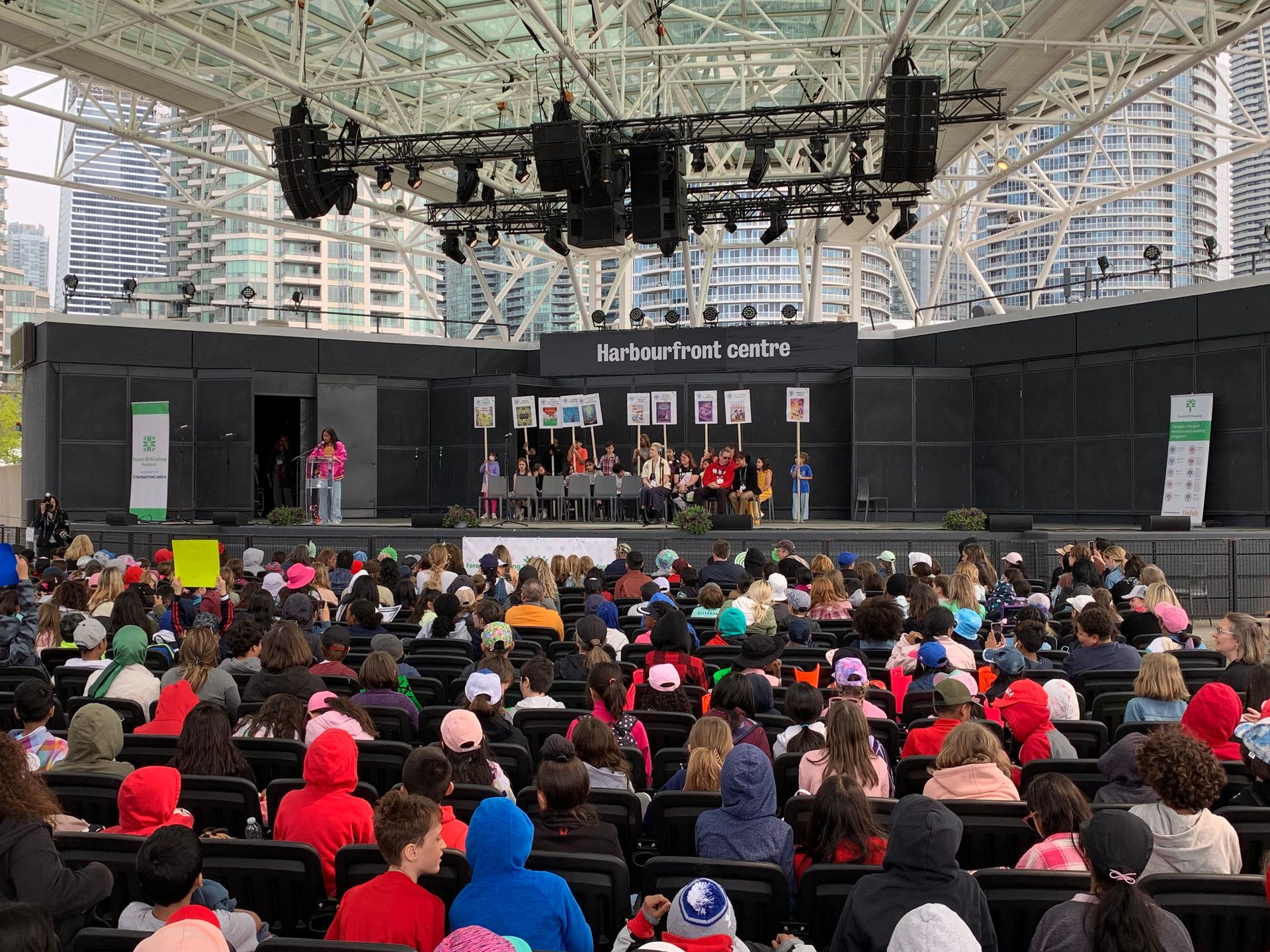 5,000+ registrants
413 conference events
426 speakers
195 author signings
170 exhibitors
Return of the Forest of Reading Festival in-person
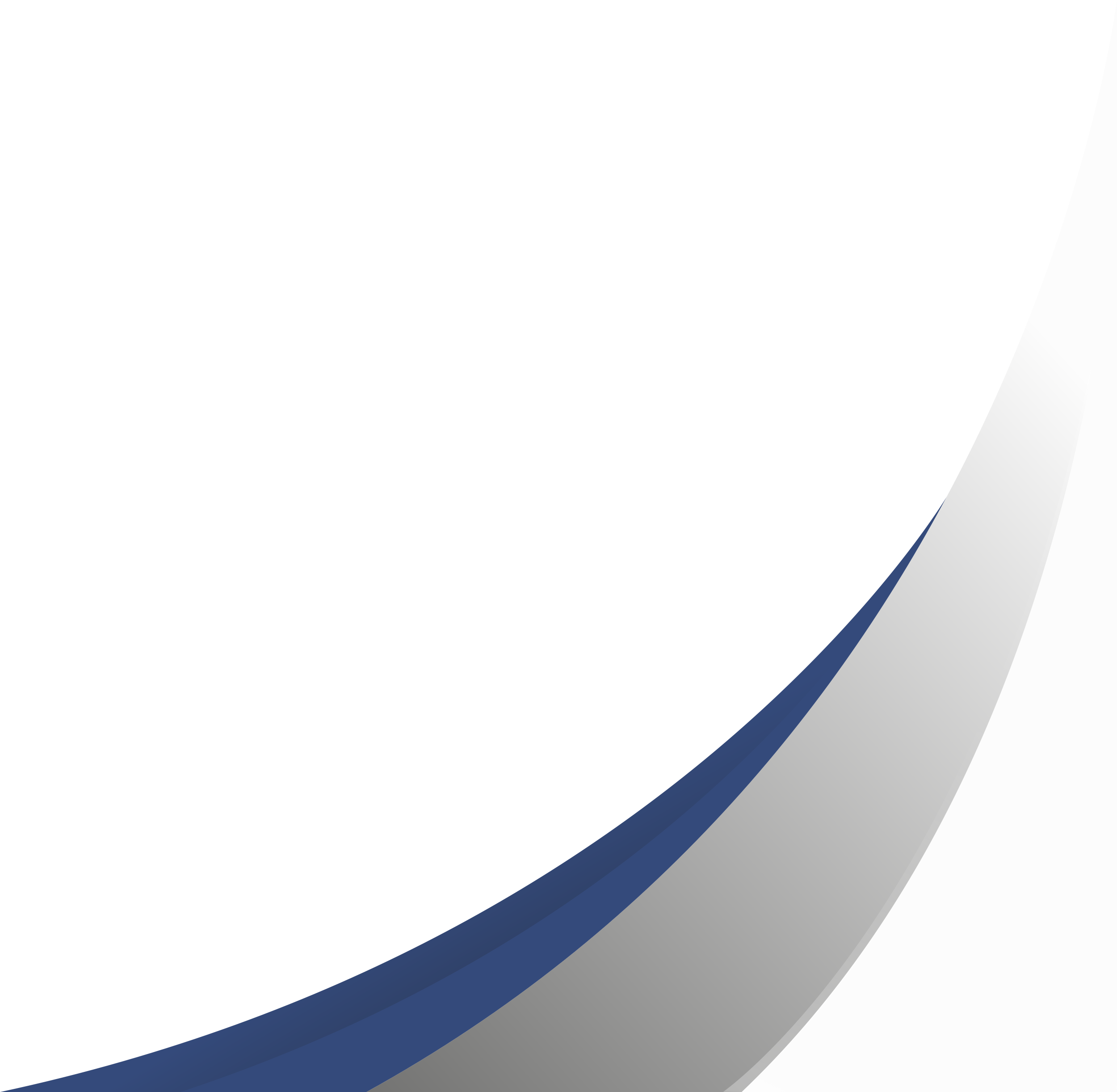 First hybrid Super Conference
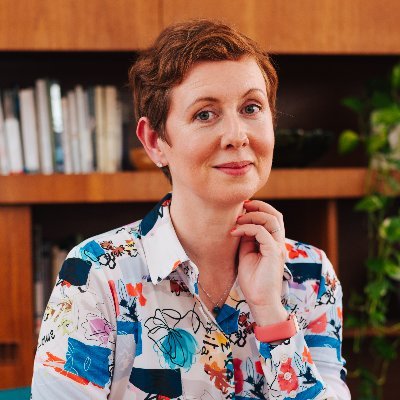 Michelle Arbuckle becomes Executive Director
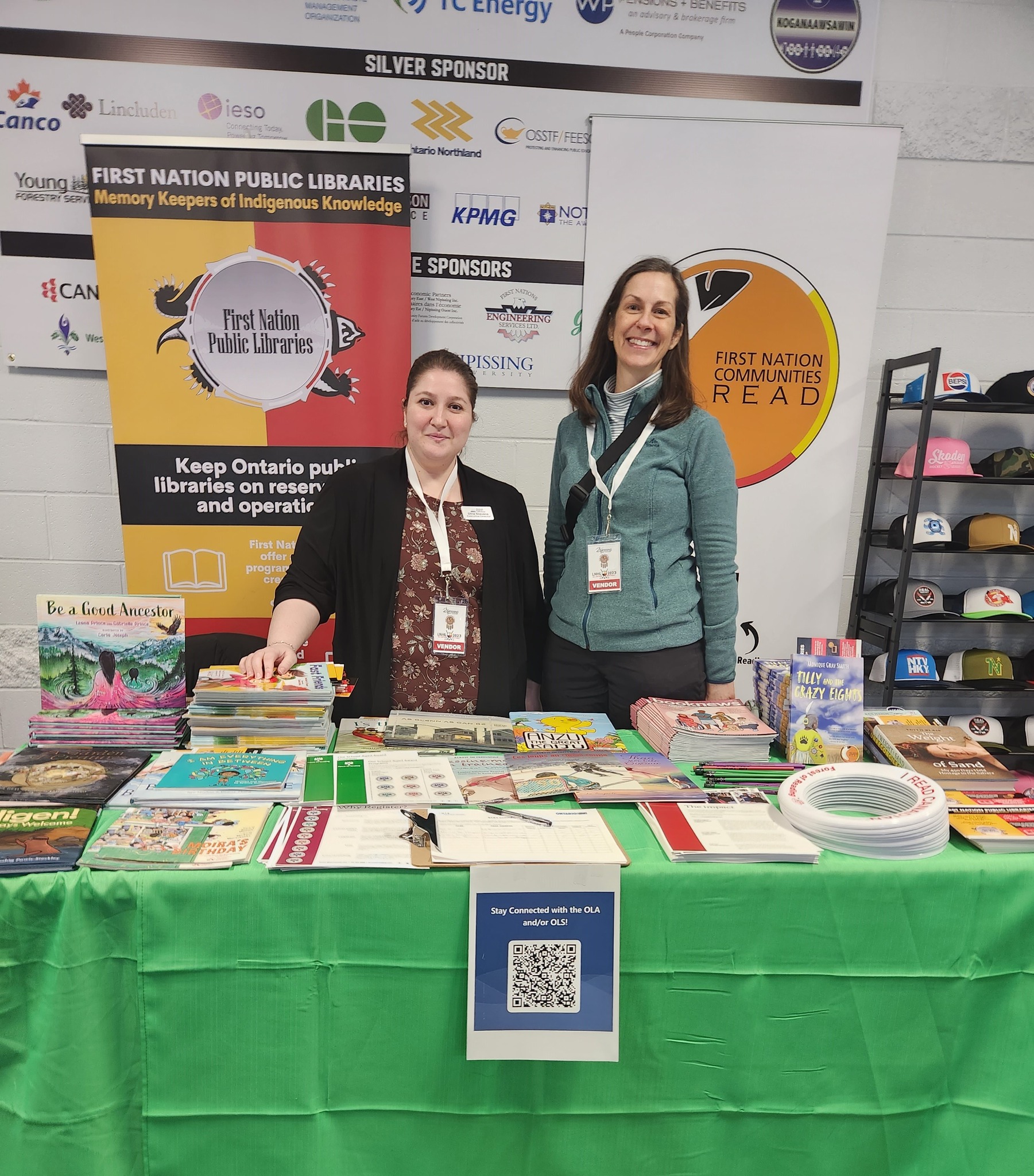 OLA & OLS booth at Little Native Hockey League (LNHL) 2023
500+ books given away!
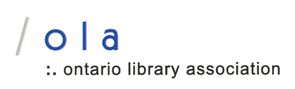 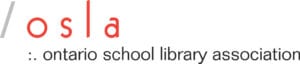 OLA 2023 IN REVIEW
Libraries for Life
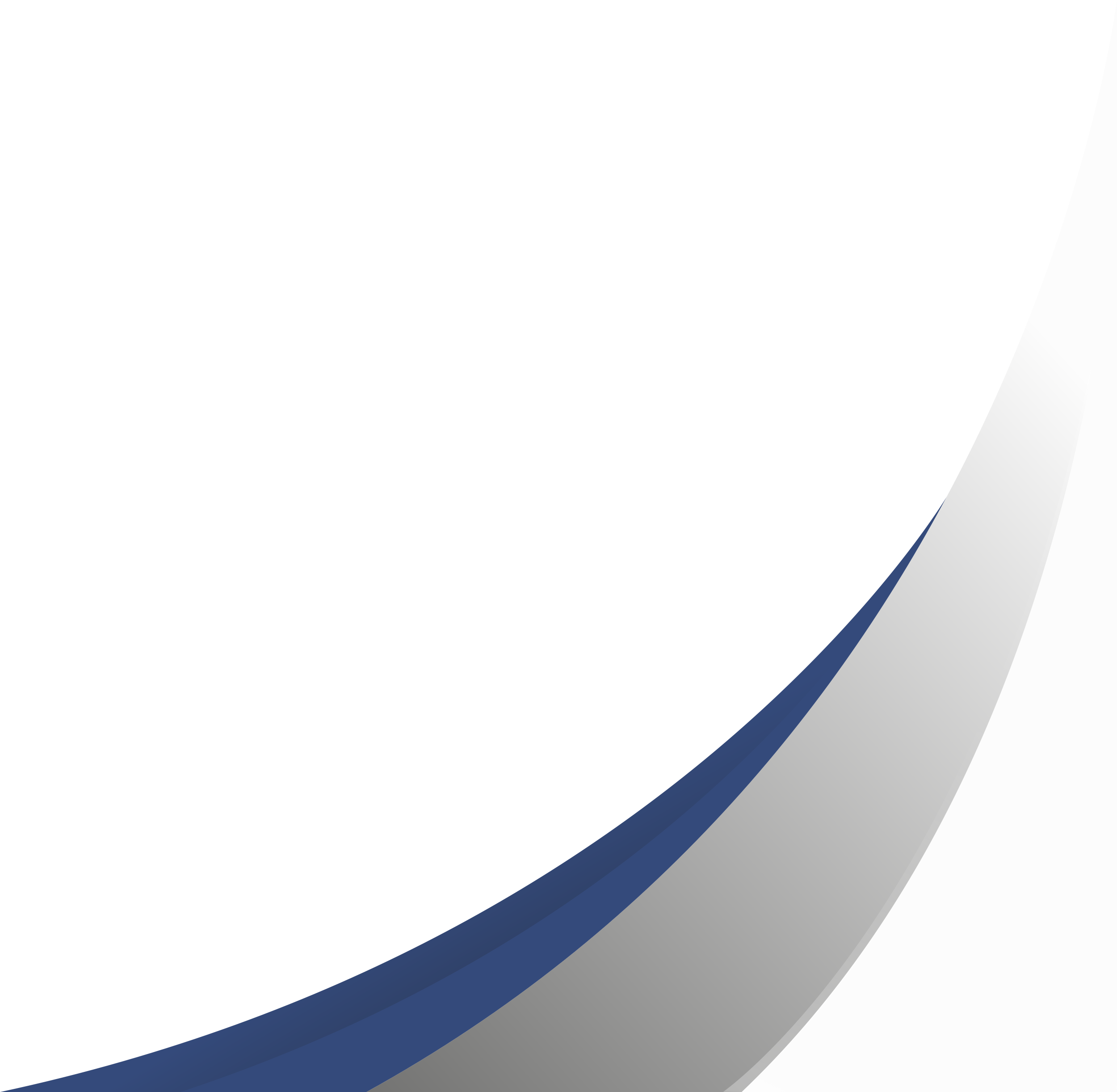 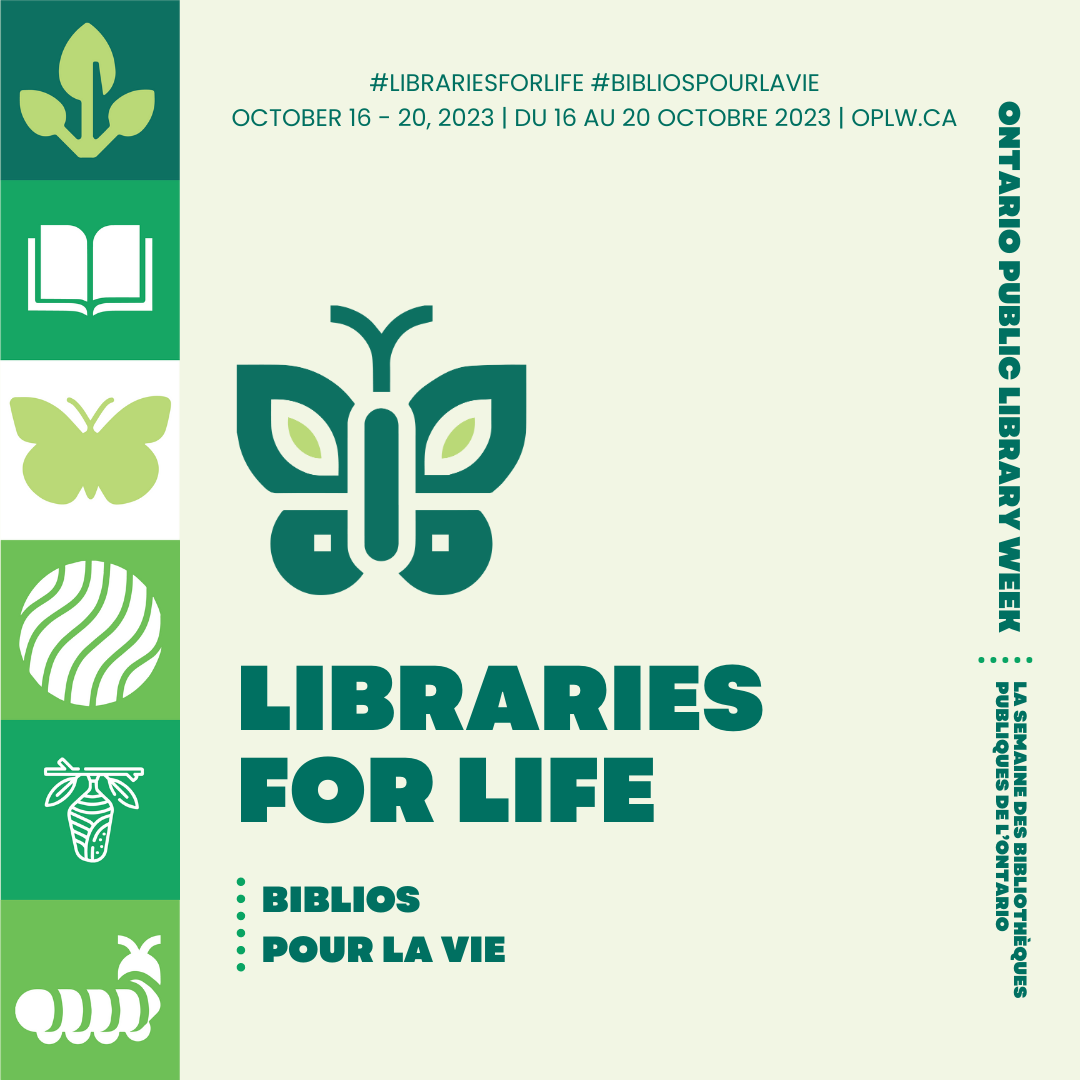 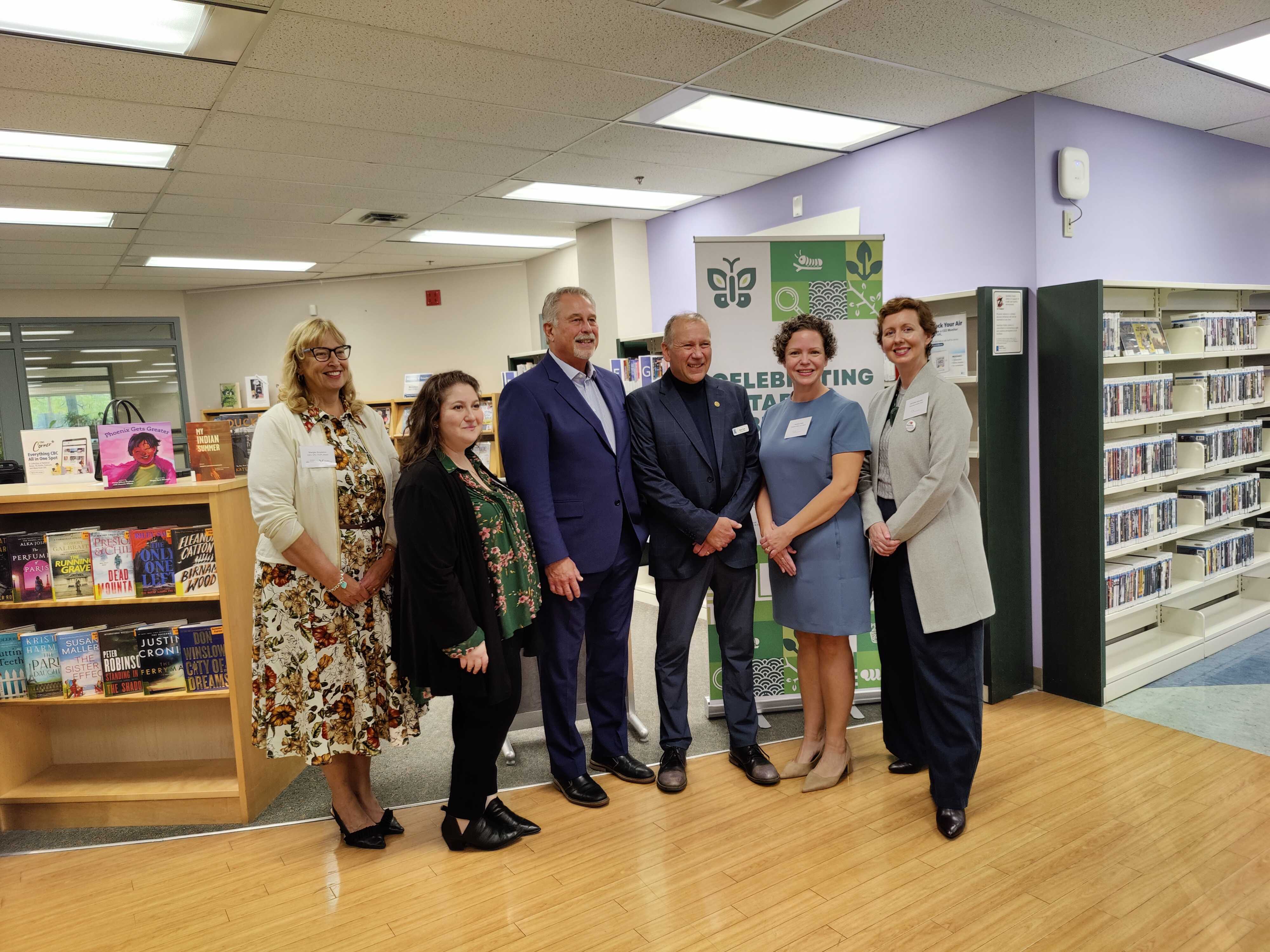 Ontario Public Library Week 
School Library Week 
OPLW event at Hamilton PL
Meeting with Minister Lumsden
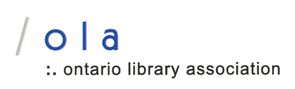 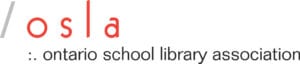 OLA 2023 IN REVIEW
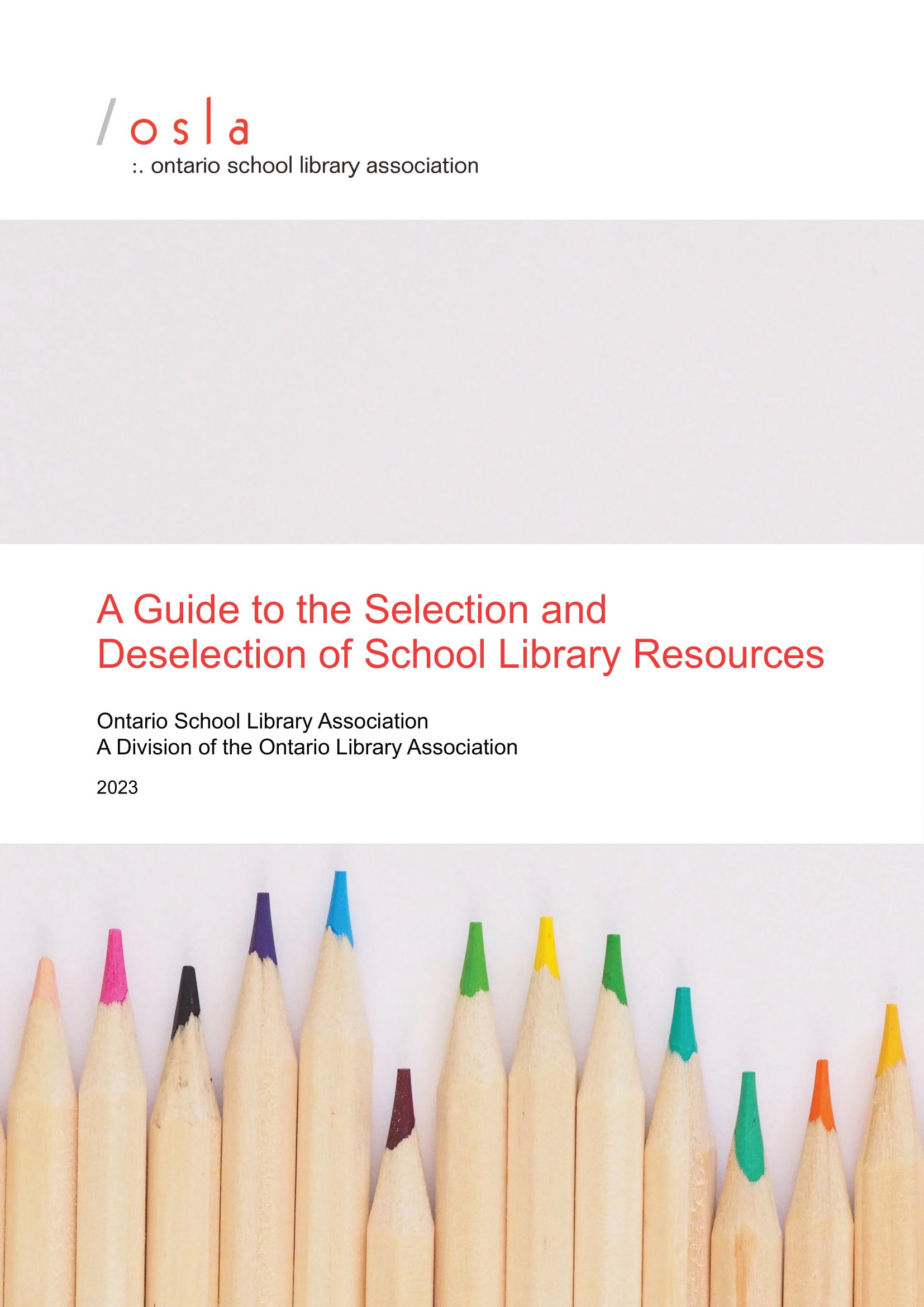 Lisa MacVicar is hired as EDI Consultant and to develop an anti-racism strategy for OLA
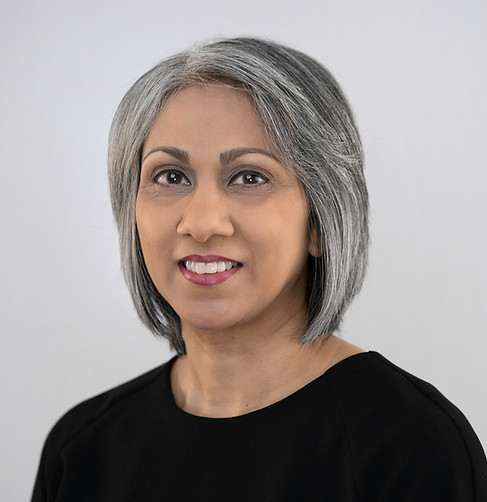 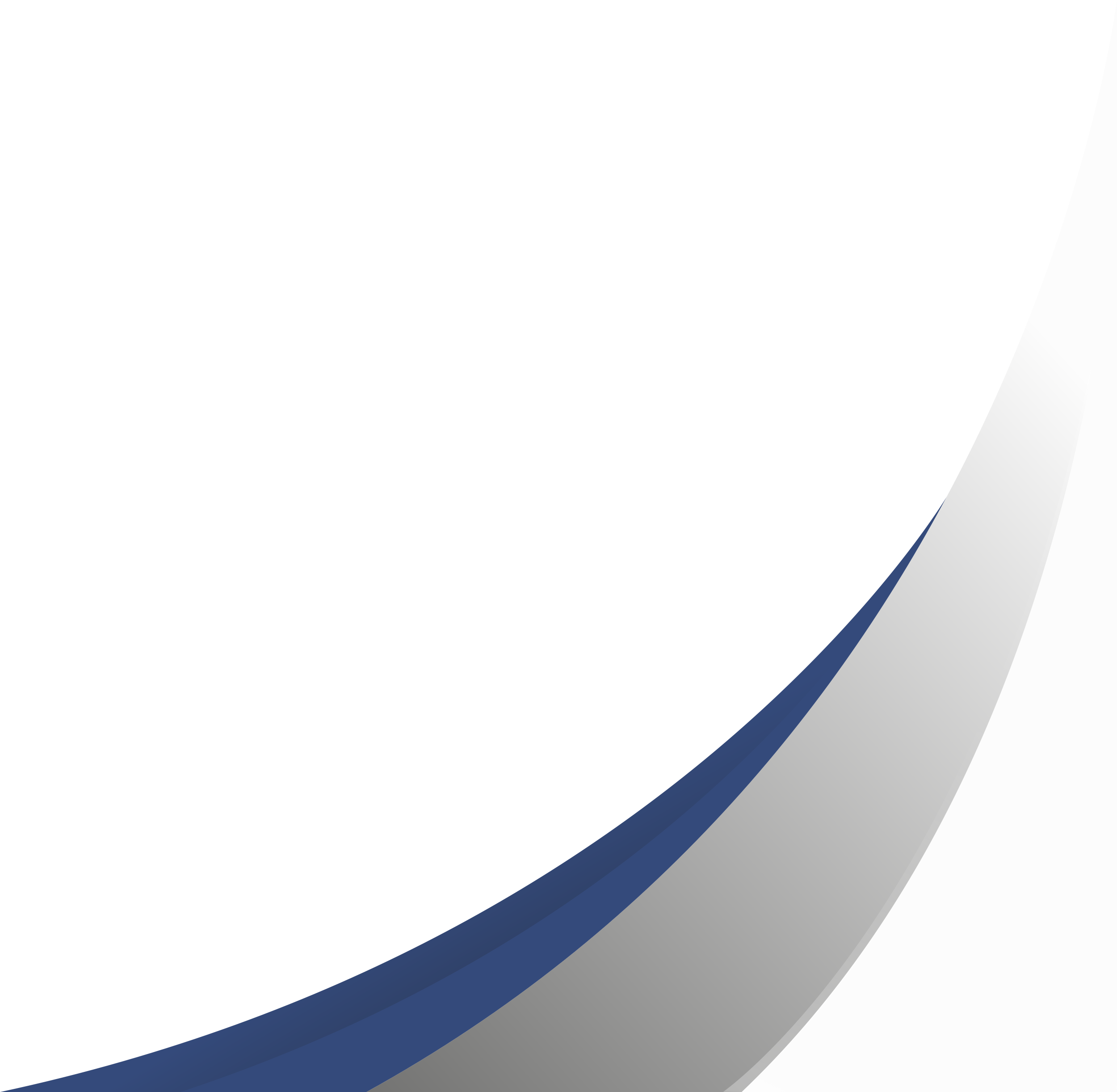 OSLA publishes School Library Selection Guide
OLA Anti-Racism Committee formed
Statement on school boards banning & restricting books released
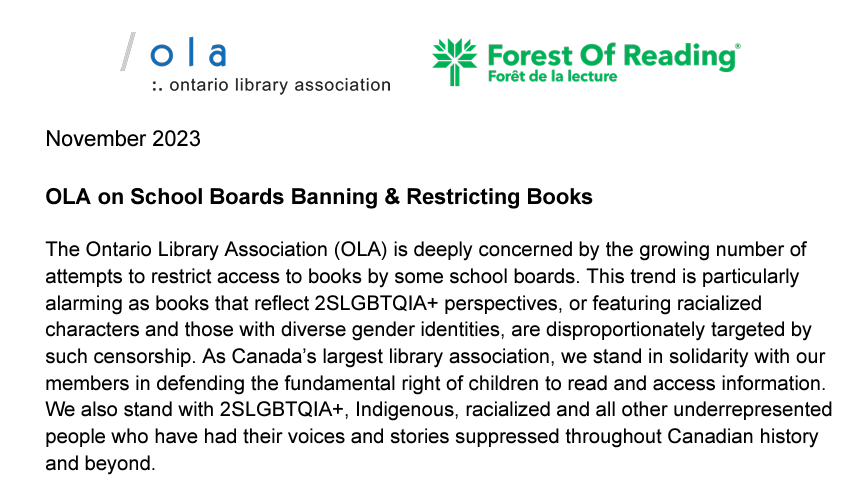 New governance model approved
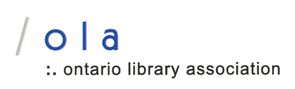 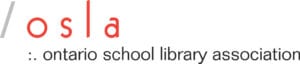 OLA 2023 IN REVIEW
Library Day at Queen's Park
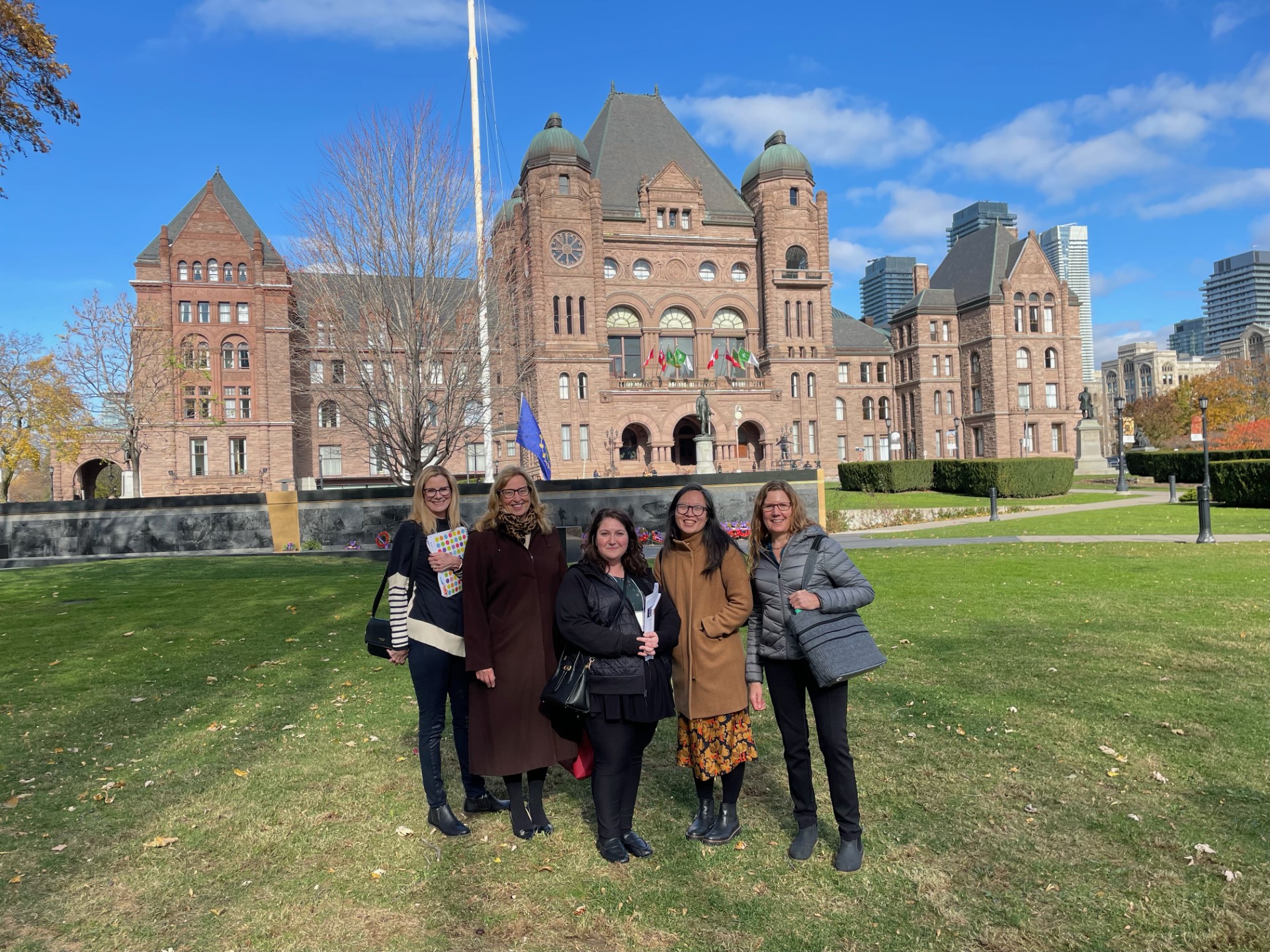 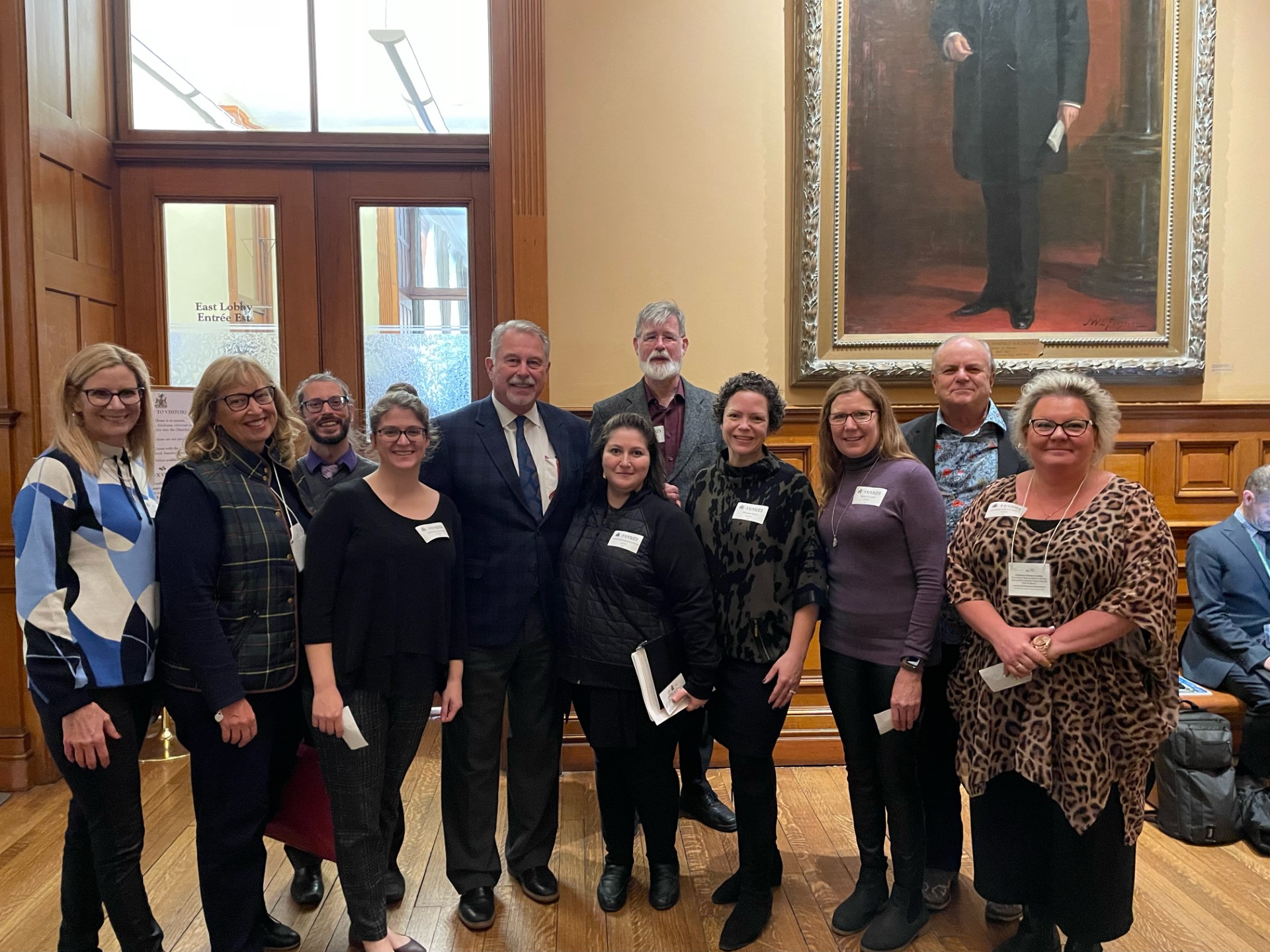 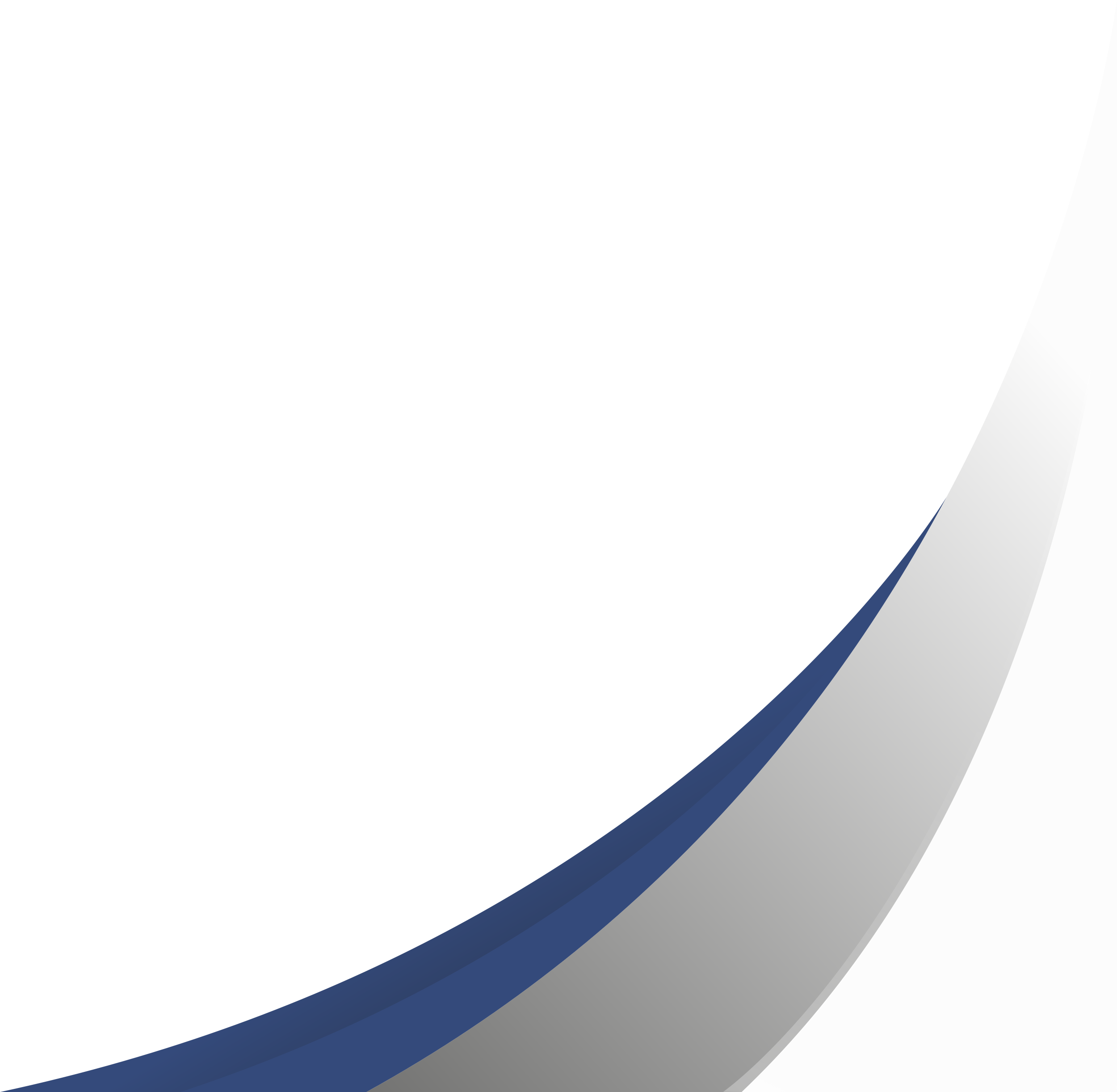 20+ meetings with a broad, multi-partisan spectrum of elected and Ministry officials

Advanced our provincial government relations efforts

Raised profile of libraries
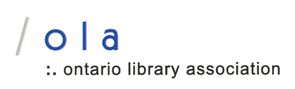 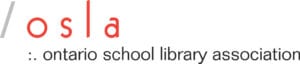 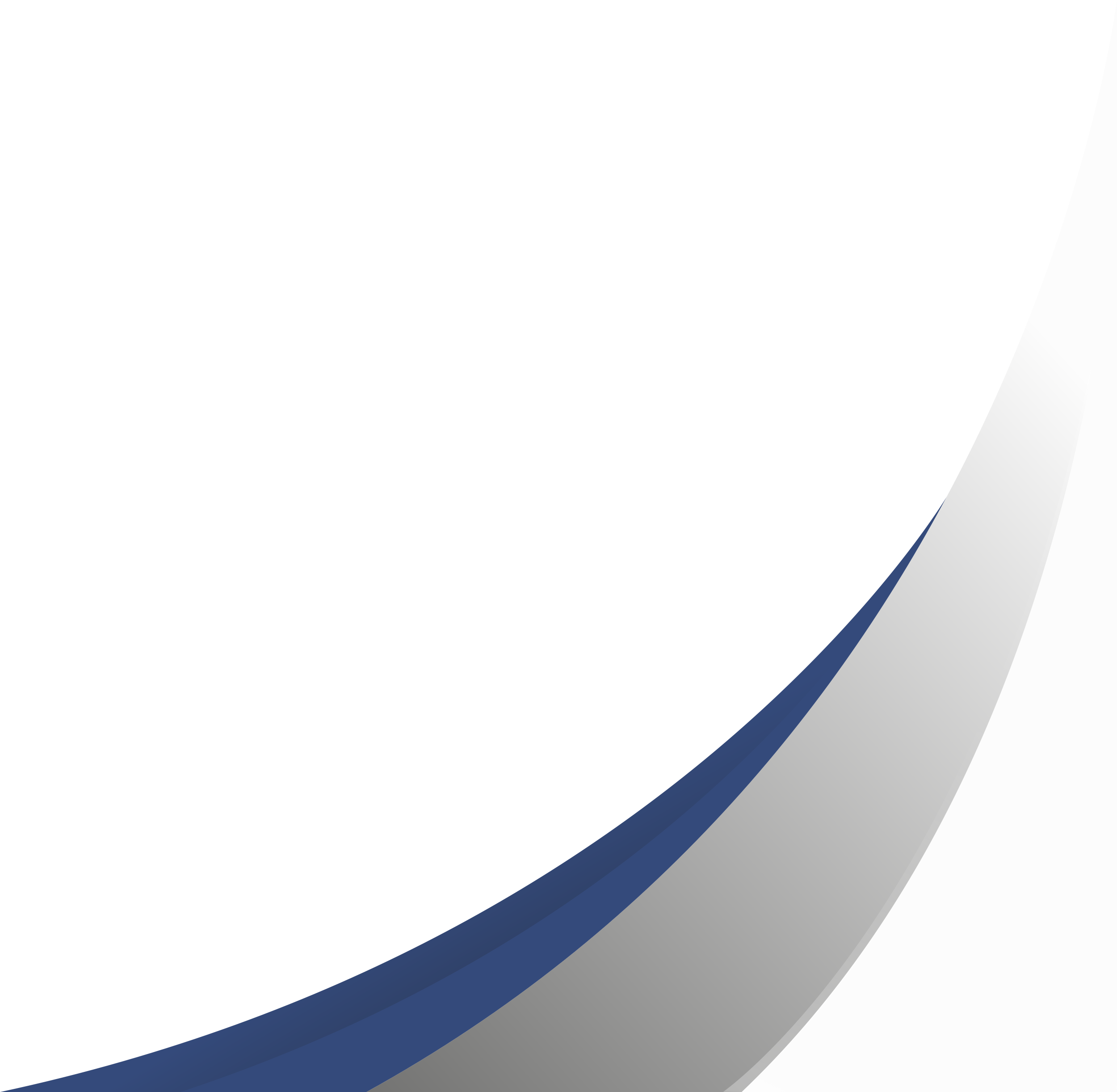 NEW BUSINESS
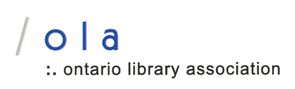 ELECTIONS REPORT
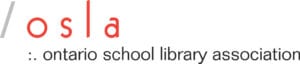 Wendy Burch-Jones is our new OSLA President for 2024
New Council Members
Jennifer Angle, HWDSB was acclaimed as the Vice-President / President-ElectVacant – Northern RegionVacant – Central East Region 
Returning OSLA Council Members for 2024
Johanna Gibson-Lawler – Past President / Treasurer 
Ruth Gretsinger - Central West Region 
Dawn Telfer - Southwestern Region 
Lisa Lewis – Toronto RegionRichard Reid – Mid–Central RegionSue Matthews – Eastern Region
Danny Neville - Teaching Librarian Editor-in-Chief
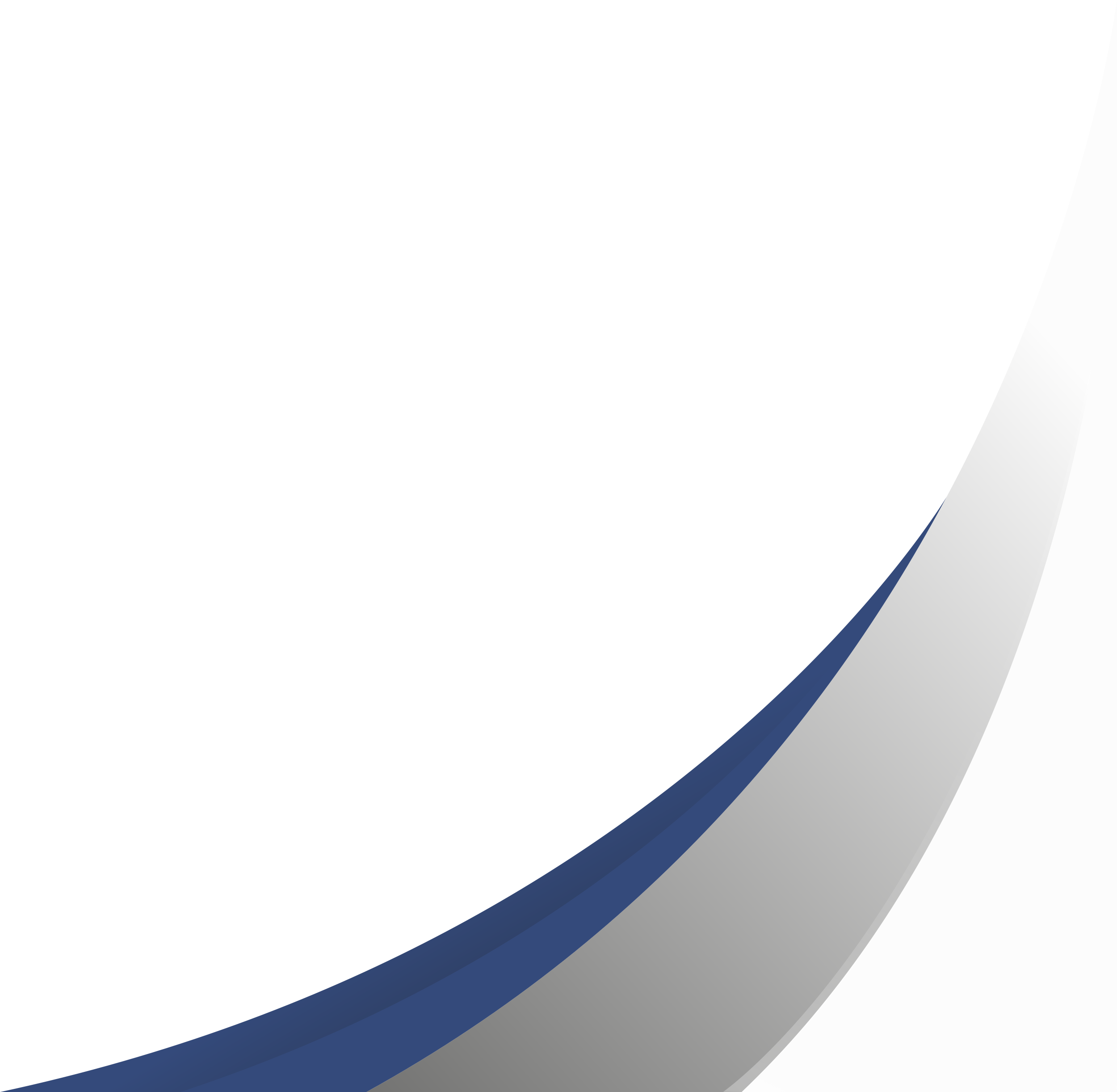 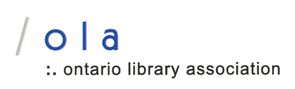 ELECTIONS REPORT
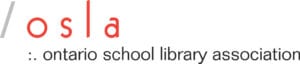 Farewell
Beth Lyons held the role of Past President/Treasurer for the 2023 year. She has been a guide and a mentor throughout the past few years for all the OSLA Council.

We are also saying goodbye to Shelley Merton, councilor from the Central East Region and we said goodbye to Kasey Whalley, the past editor of TingL.
Vacancy
Northern Region (Algoma, Cochrane, Nipissing, Parry Sound, Sudbury, Timiskaming, Kenora, Rainy River, Thunder Bay, North of Superior) Central East Region (Hastings, Kawartha, Northumberland, Peterborough, Prince Edward, Victoria, Trillium)
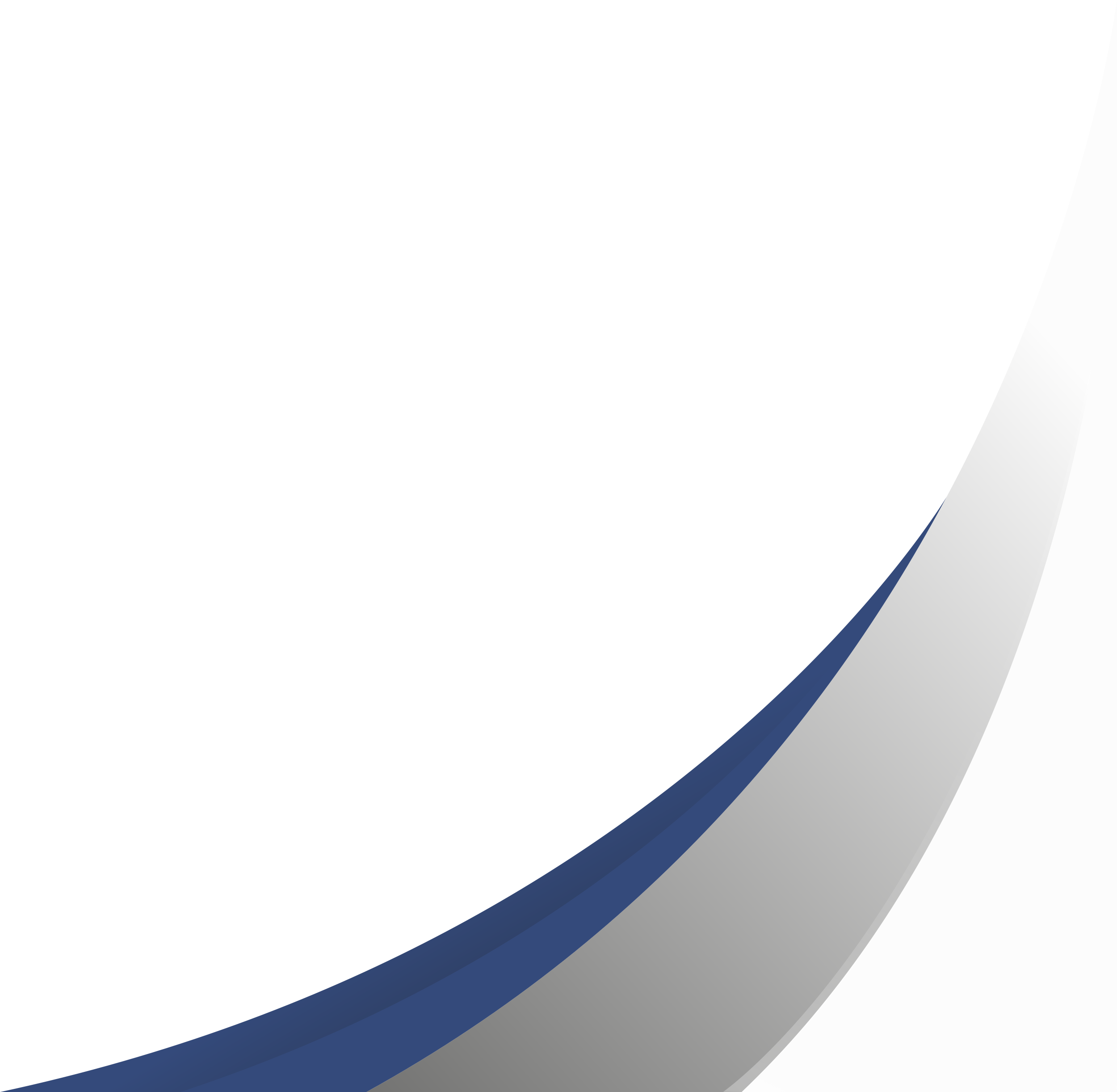 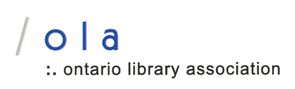 [Speaker Notes: Your commitment, dedication, and ongoing advocacy for school libraries is a joy to behold. Thanks, you to our Super Conference Planners, Dawn Telfer and Kate Johnson-MaGregor for their hard work in bringing the conference back in person with an enhanced digital stream.]
AWARDS REPORT
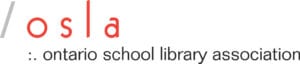 OSLA Administrator of the Year - Peter Rewega - Toronto DSB 
OSLA School Library Professional of the Year (School Library Technician) - Victoria Riddle - Hamilton Wentworth DSB
OSLA Teacher Librarian of the Year - Aimee Barber - Ottawa Carleton DSB
OSLA Special Achievement – No award this year 

OLA Super Conference…
Join us on Thursday, January 25th @ 5:15 p.m. for OSLA’s Celebration: Awards and Launch of the Guide to the Selection and Deselection of School Library Resources
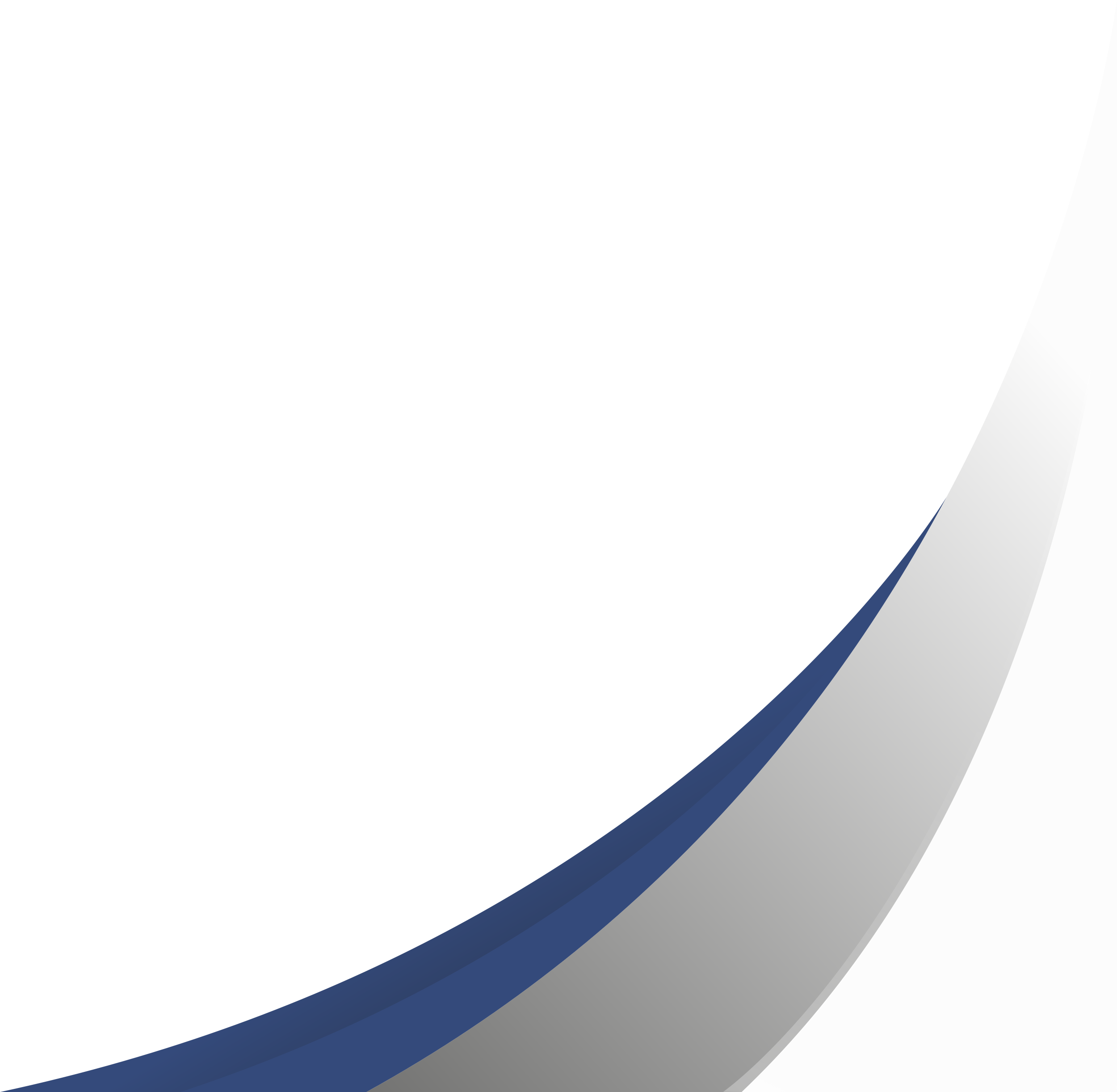 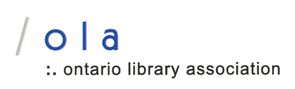 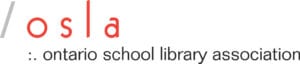 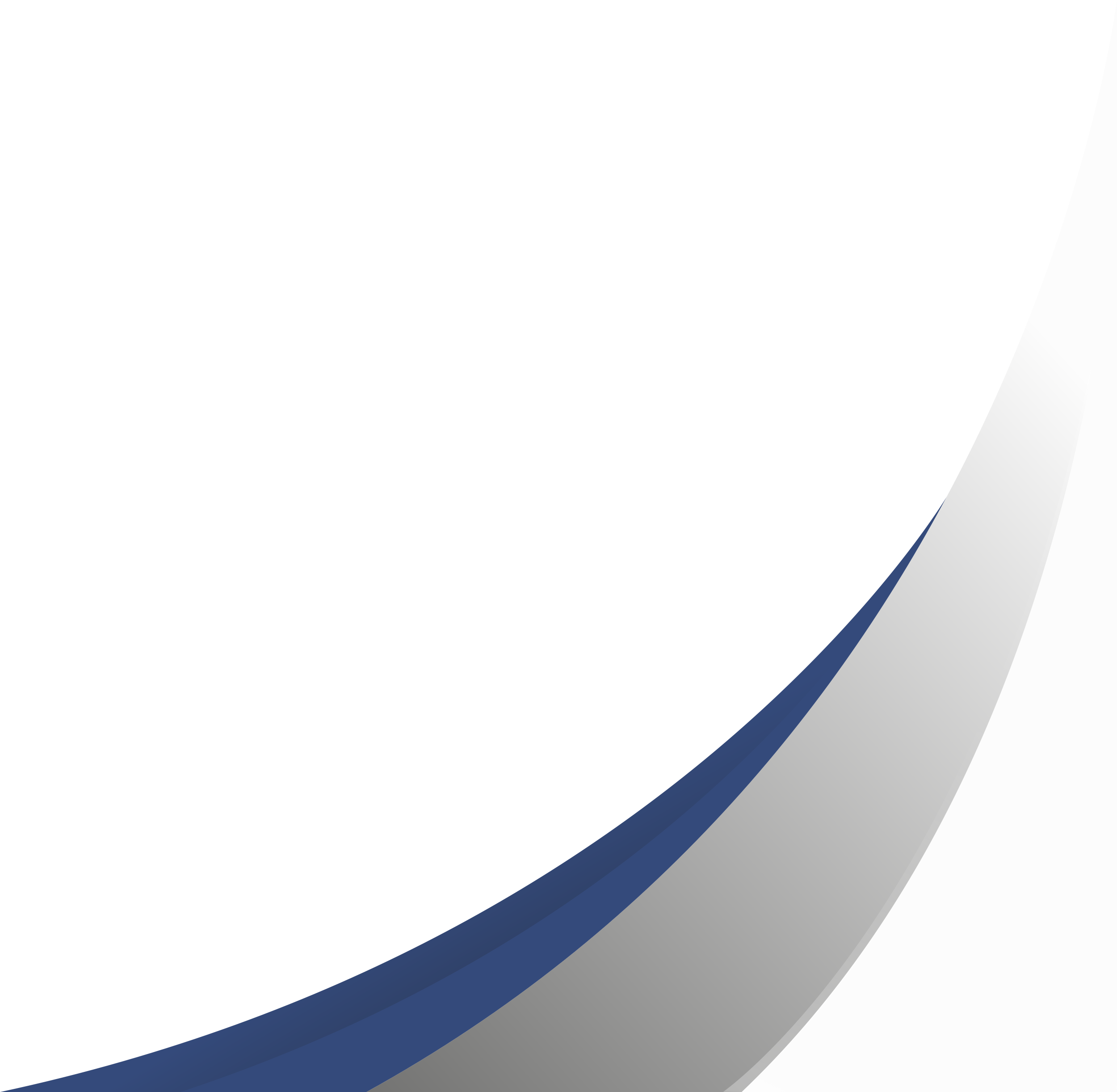 ADJOURNMENT
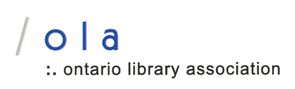 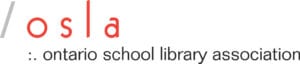 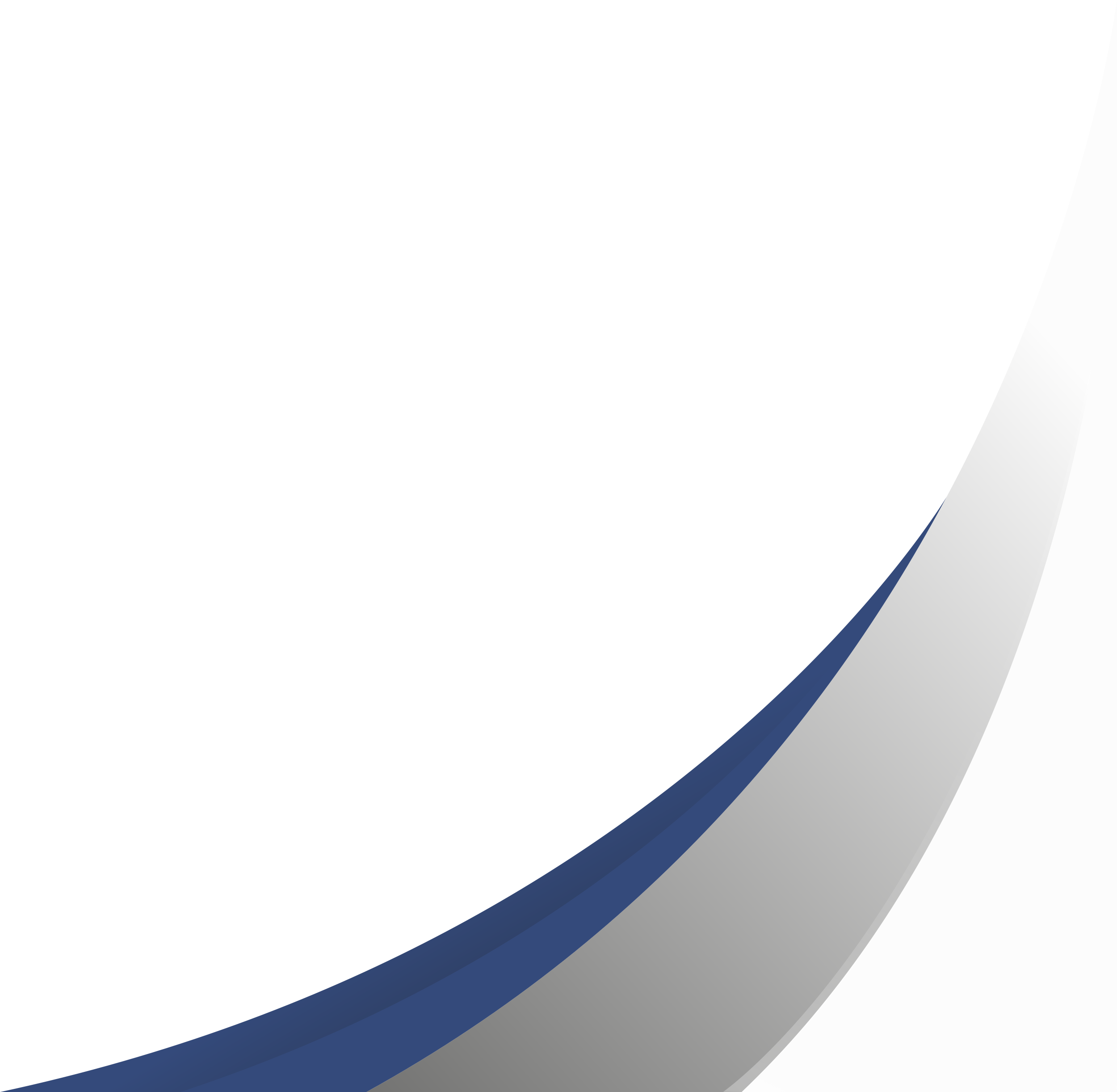 THANK YOU
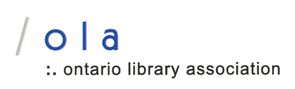 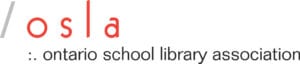 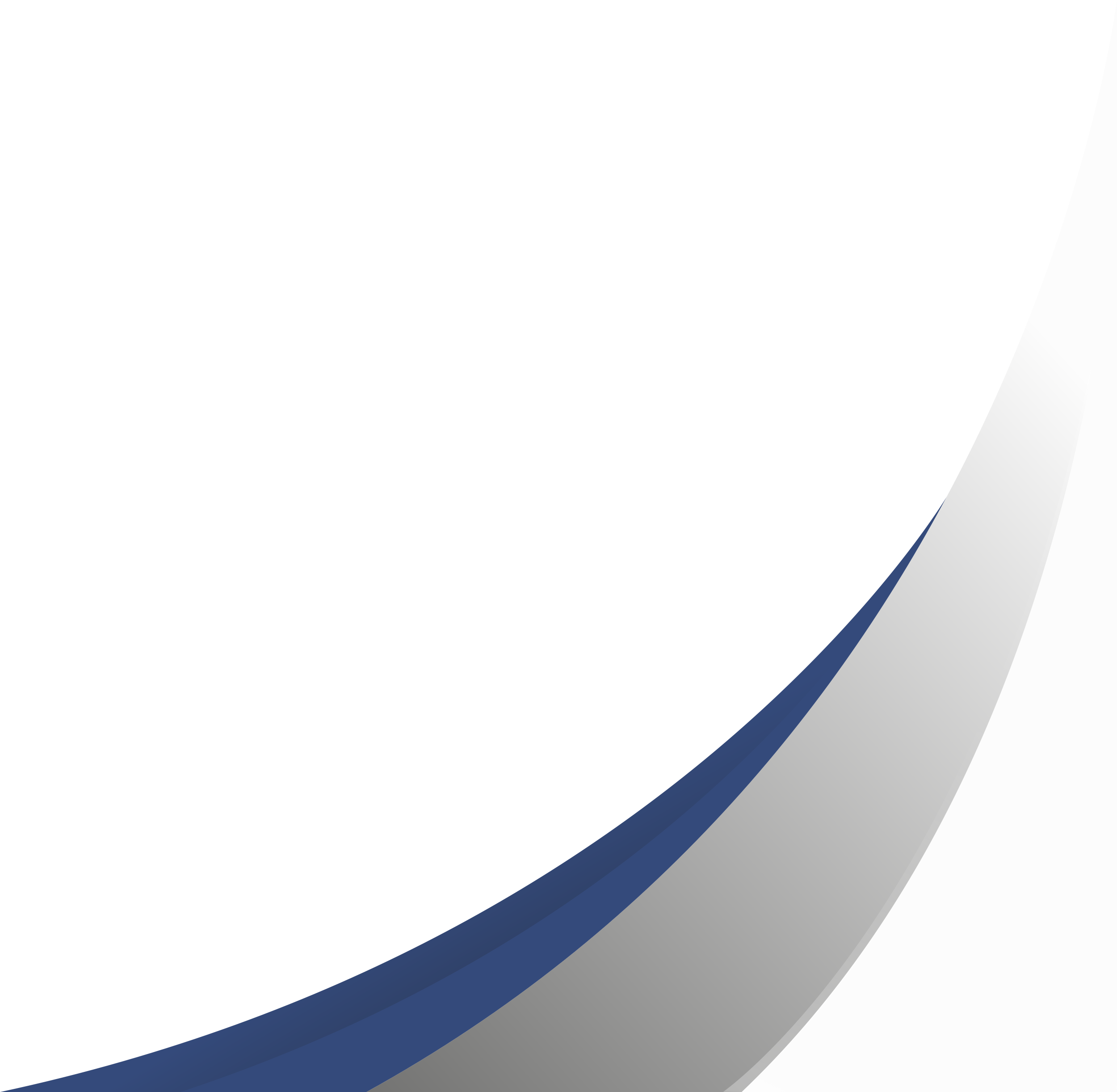 DISCUSSION
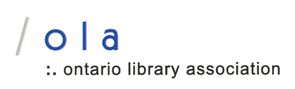